Projekt Modrý kruh
ZŠ Kamenec pod Vtáčnikom
september –november
2012
Školský rok 2012/2013
Prečo sme sa zapojili do projektu Modrý kruh?
Sme škola so zameraným na rozvoj zdravého spôsobu života
Učíme deti pomáhať a byť užitočným
Rozvíjame tvorivosť, toleranciu a empatiu
Podporujeme športové aktivity a harmonický rozvoj osobnosti
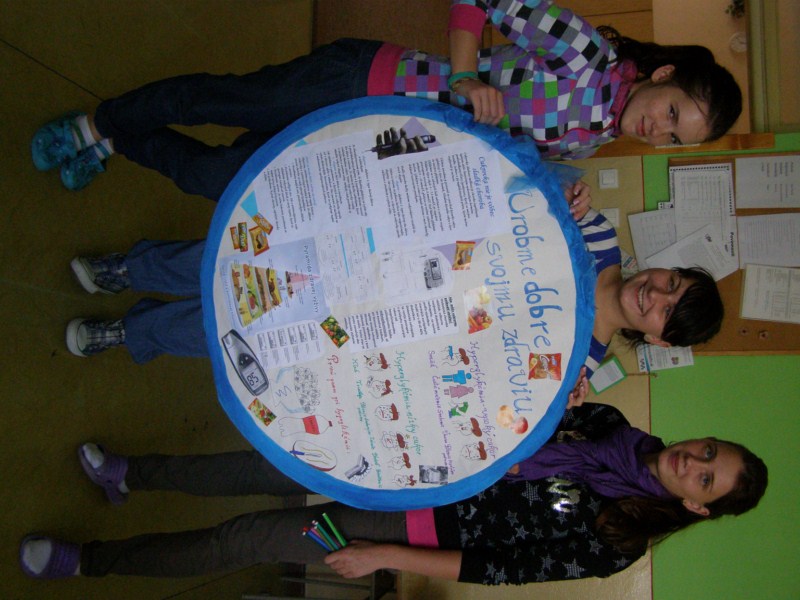 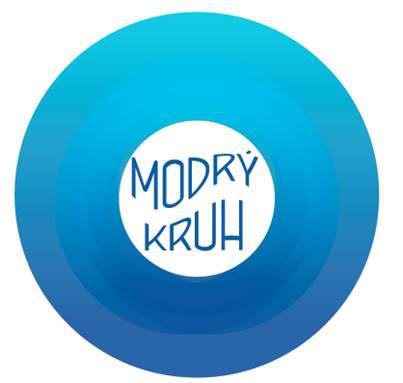 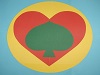 1. trieda Ovocníčkovia nás inšpirujú
Prváci skladali básničky o zdraví
Kreslili ovocie
Pripravovali a ochutnali ovocné šaláty
Cvičili na fitloptách
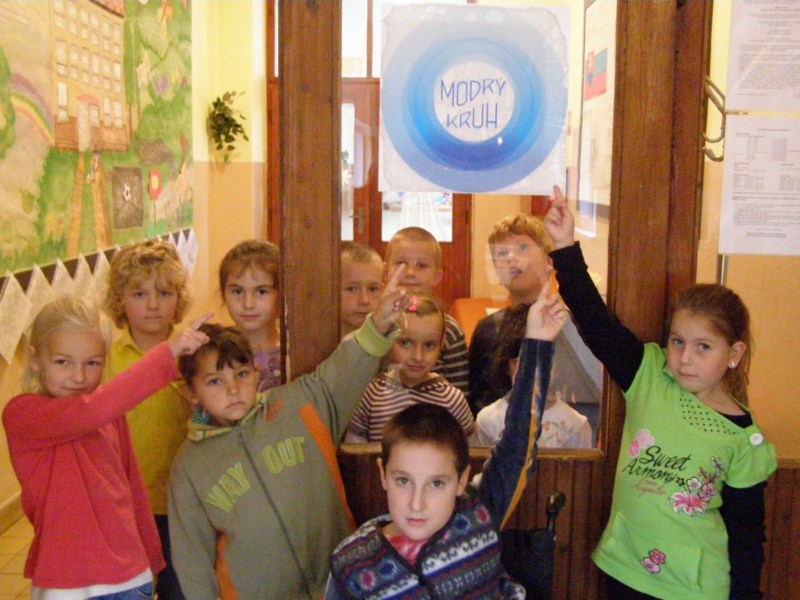 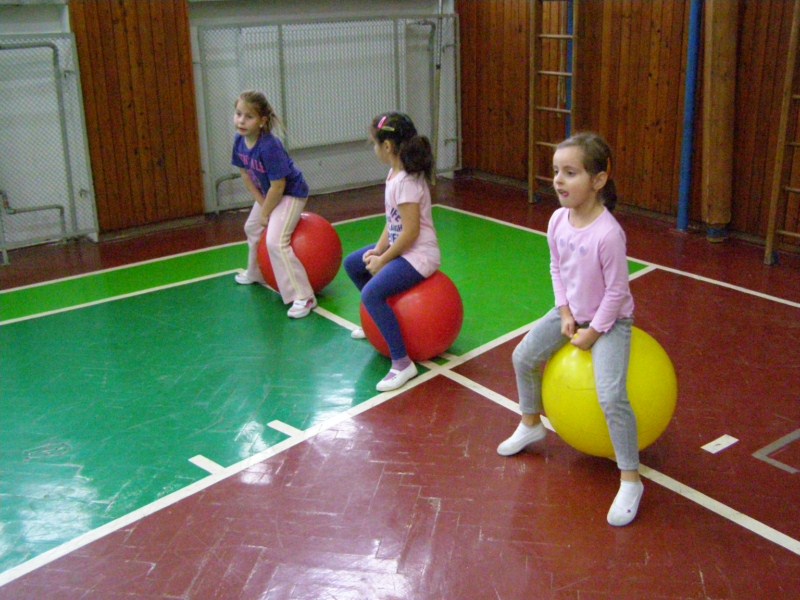 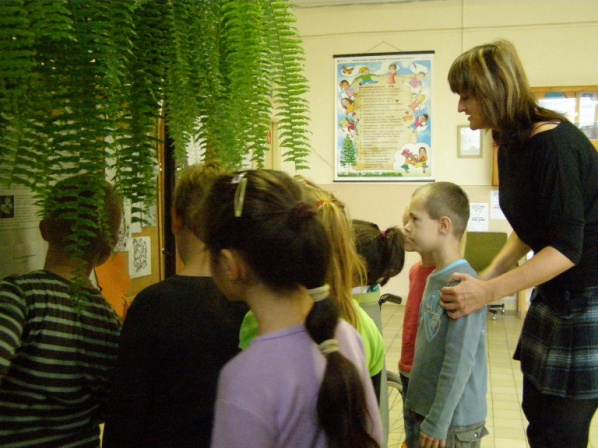 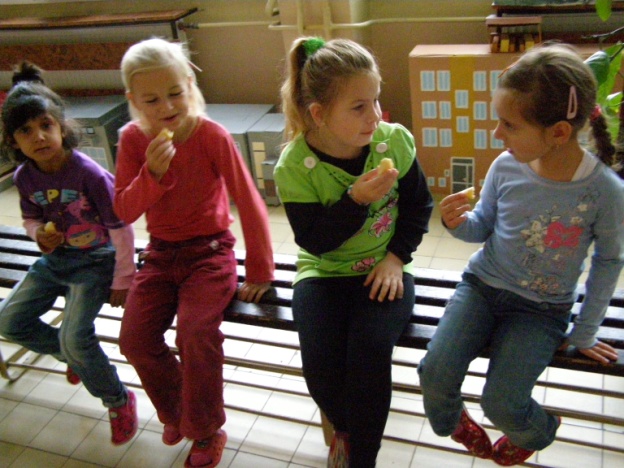 Žiacke výtvarné práce
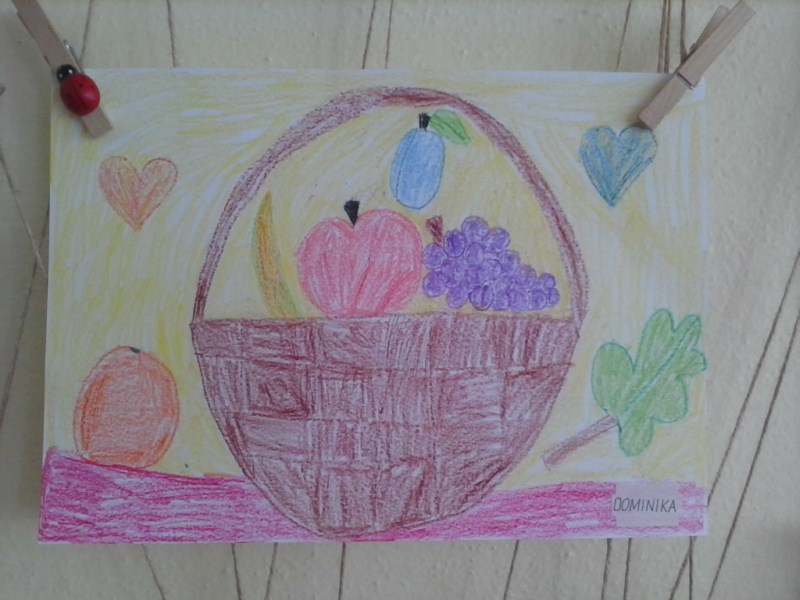 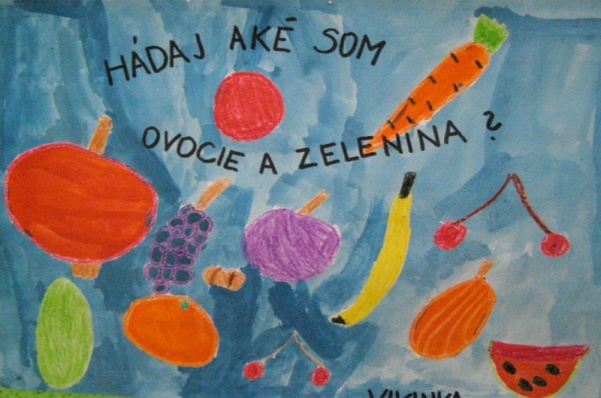 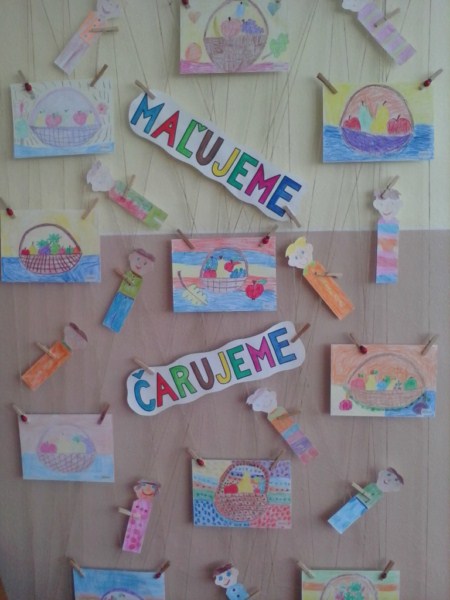 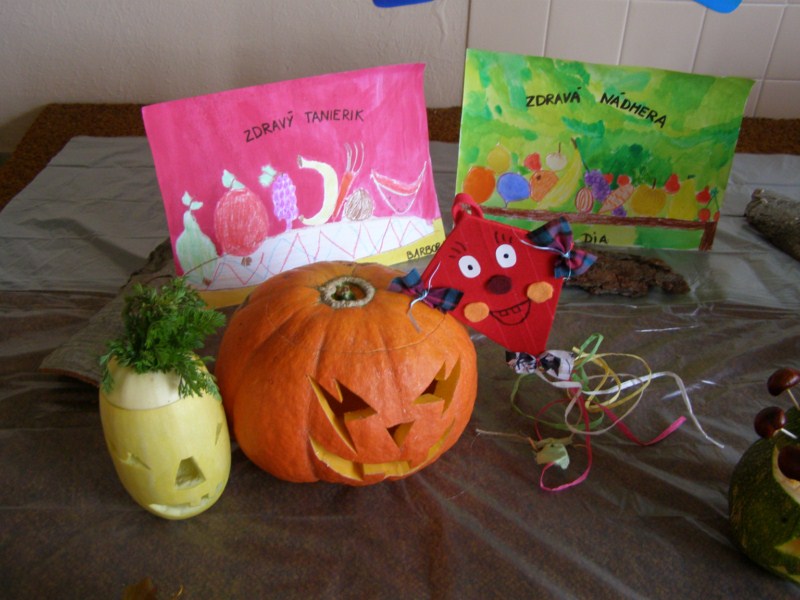 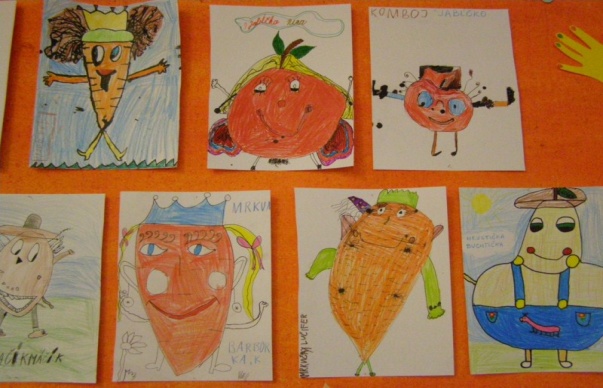 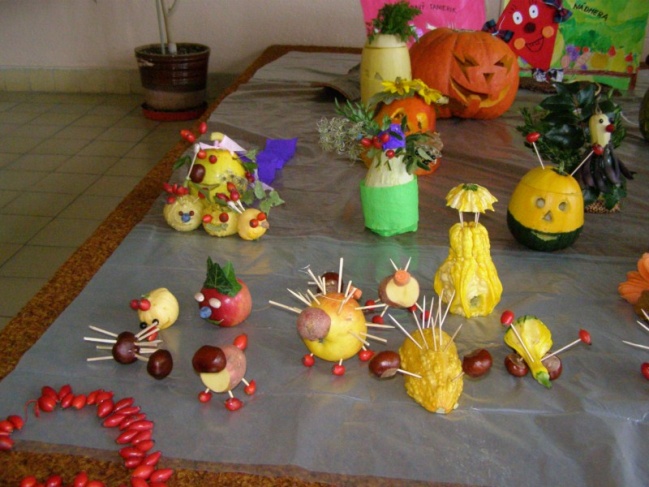 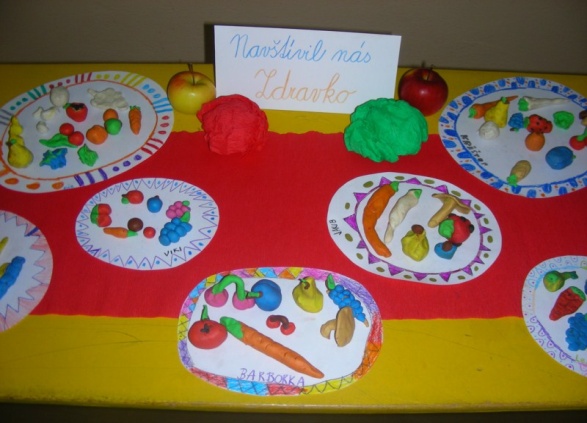 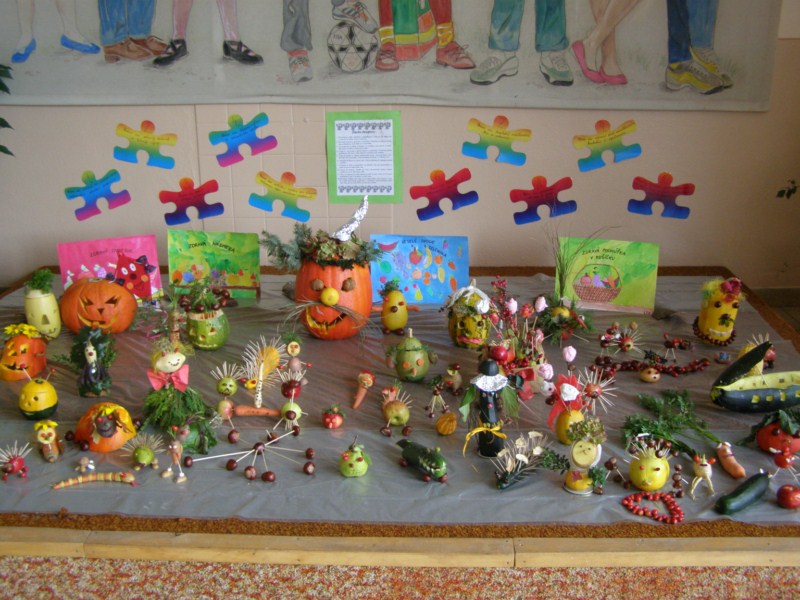 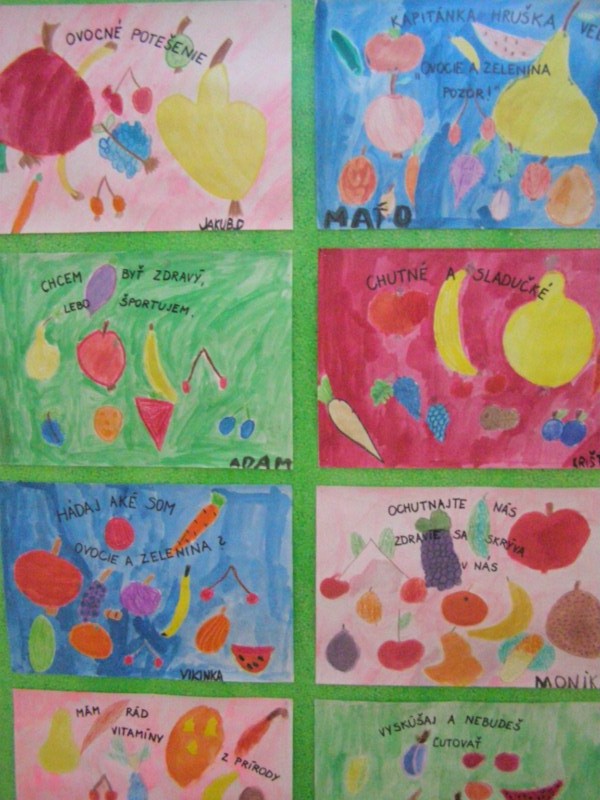 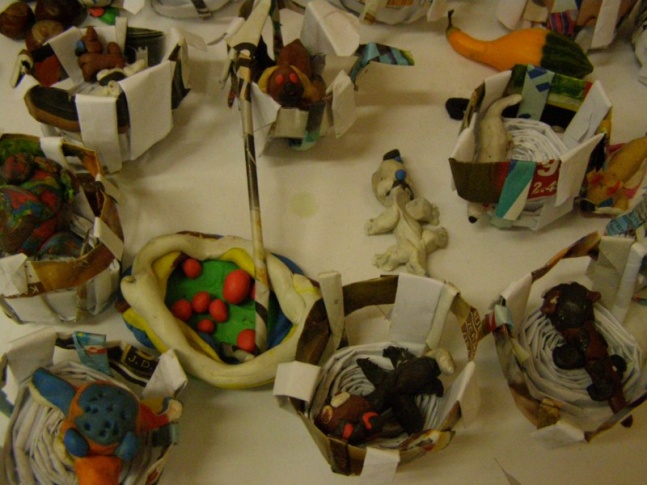 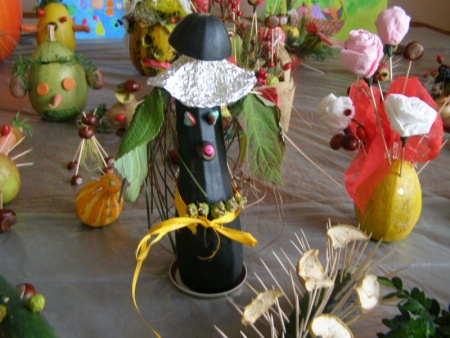 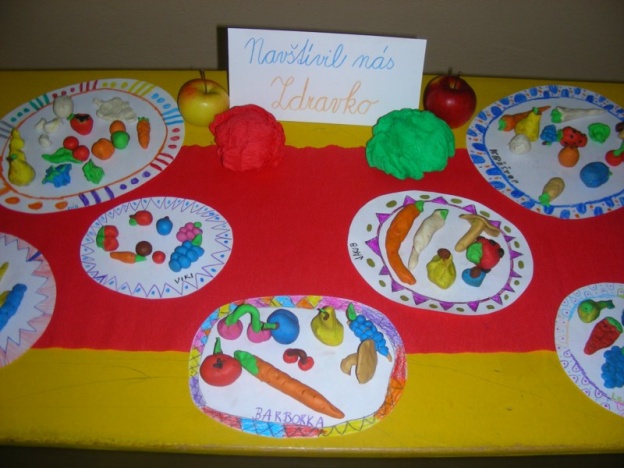 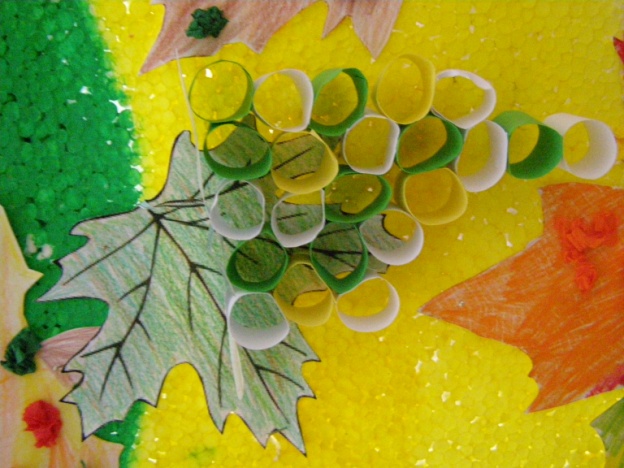 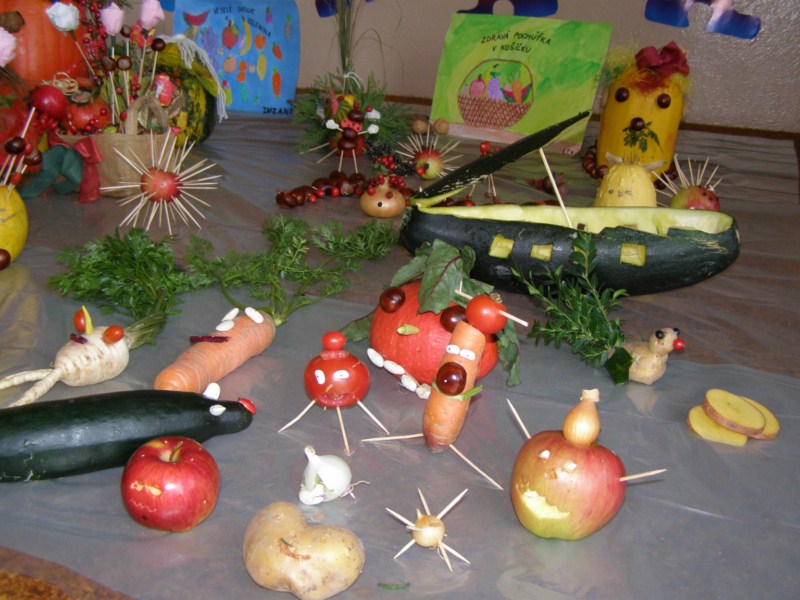 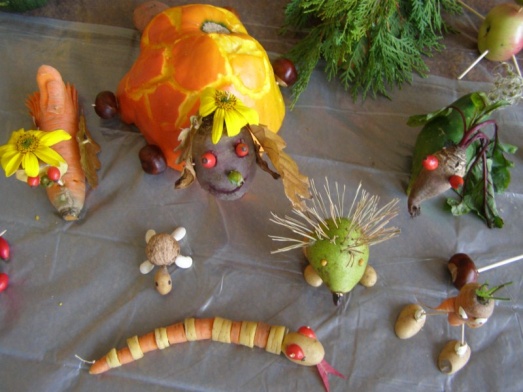 2.triedaŽivot bez bielych kryštálikov
Druháci nacvičili pôvabný Kuchársky tanec
Pripravili chutné zeleninové šaláty
Zostavili kuchársku knihu so „zdravými“ receptami
Kreslili ovocníčkov
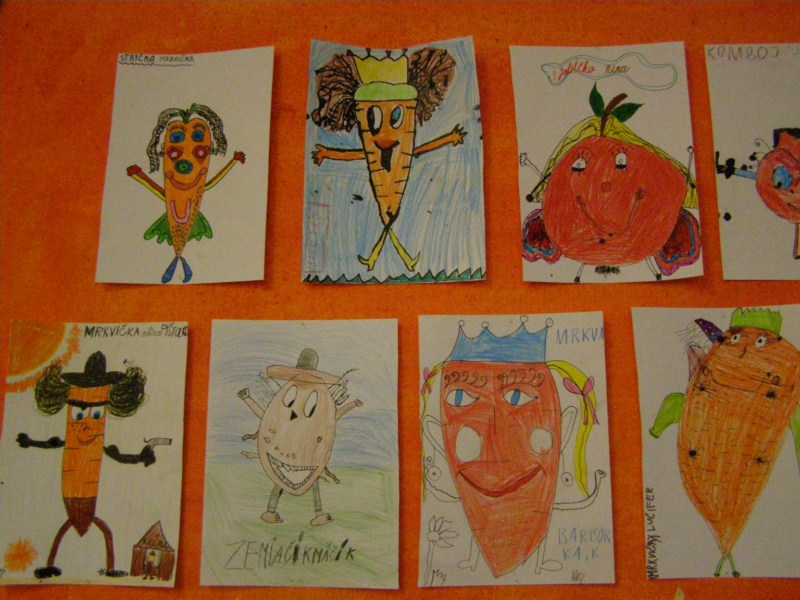 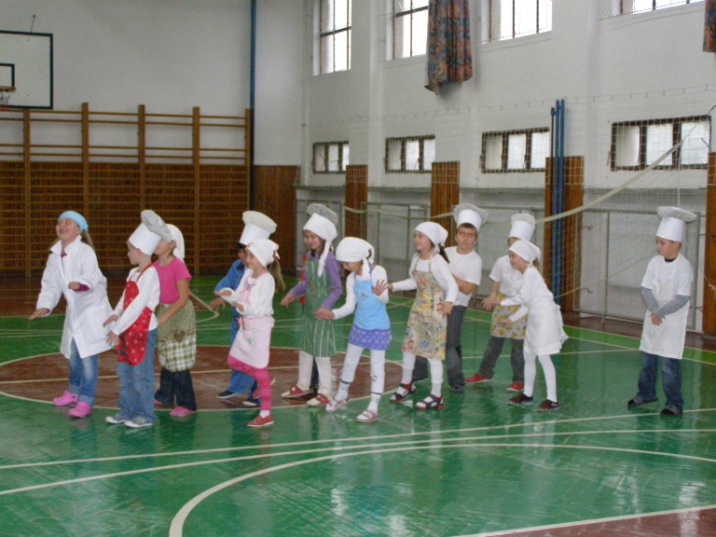 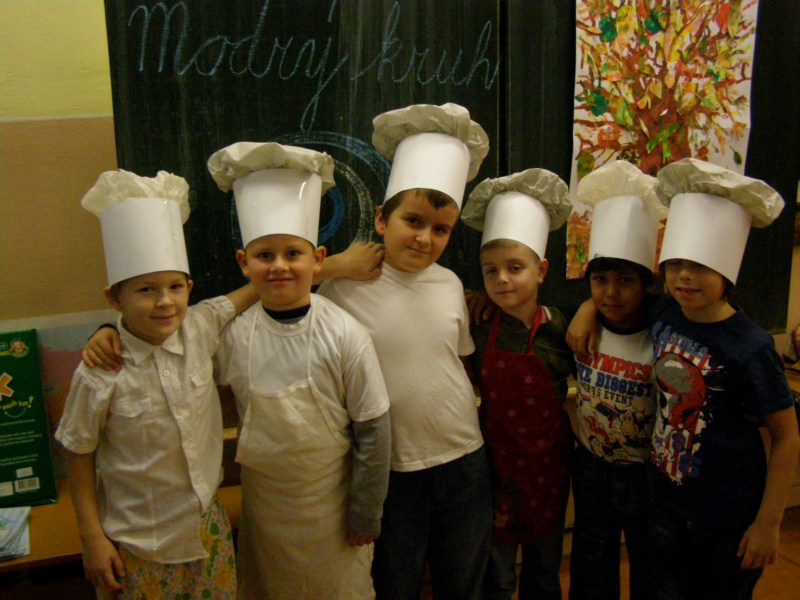 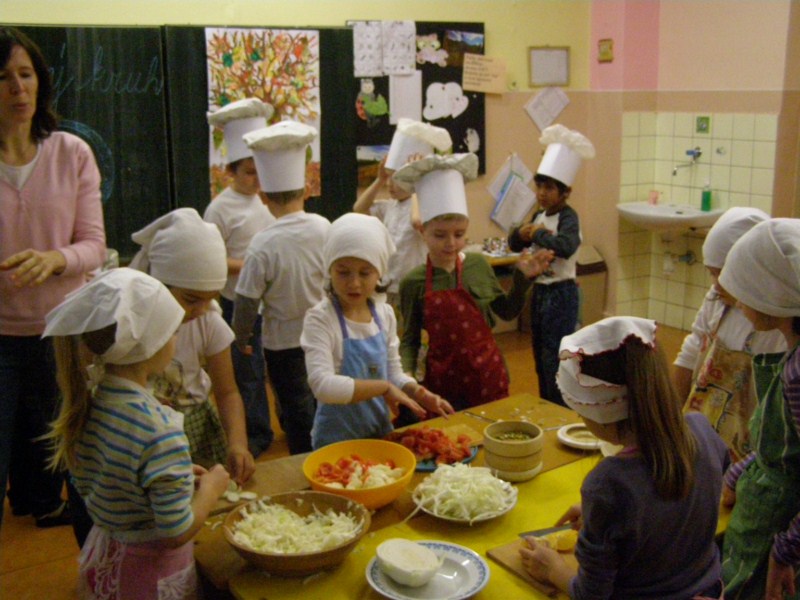 Kuchárska kniha
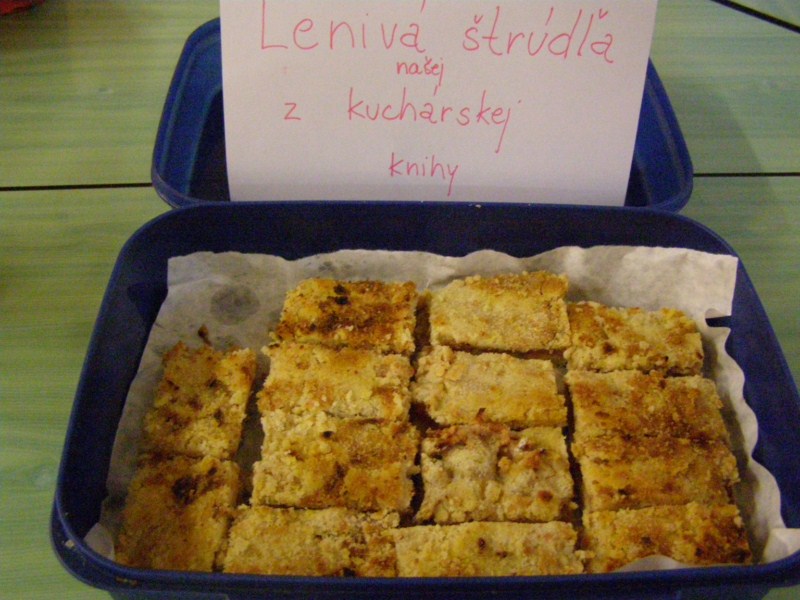 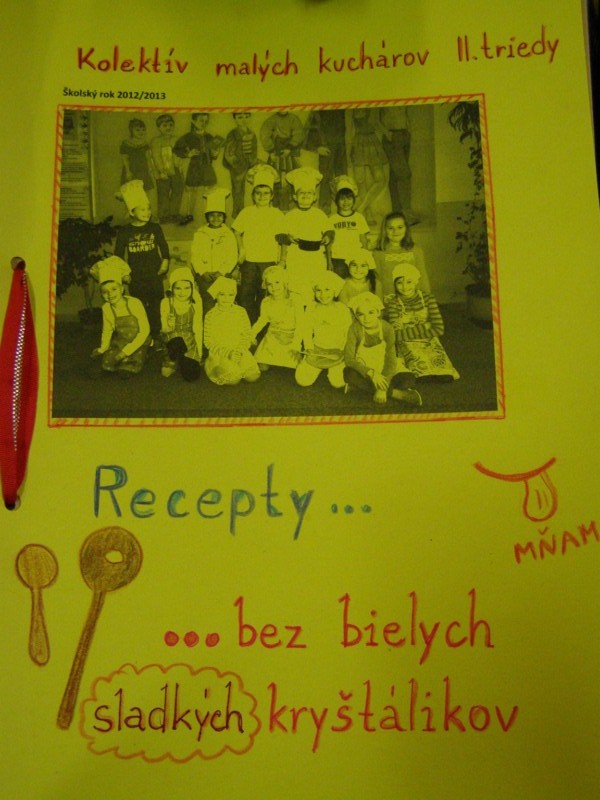 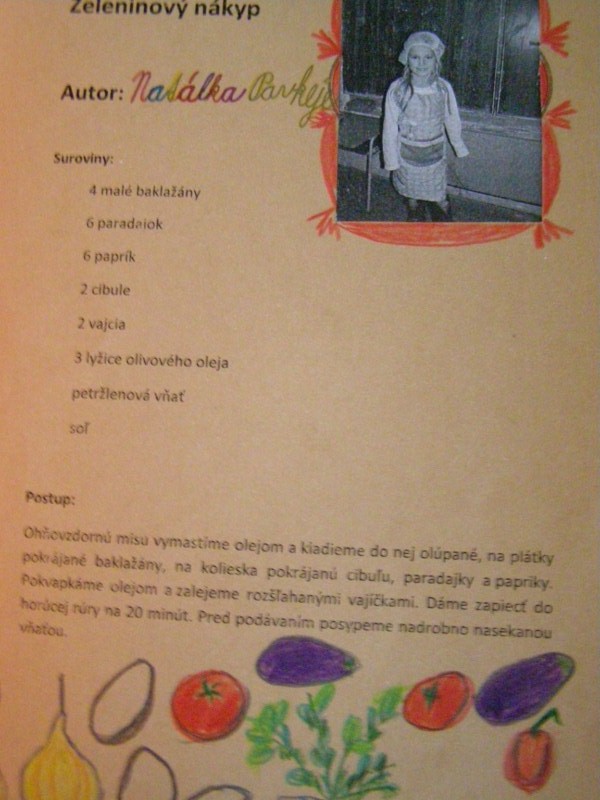 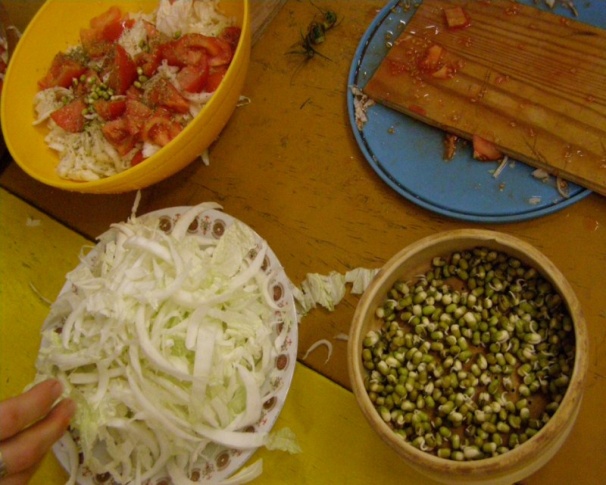 3.triedaNavštívil nás Zdravko
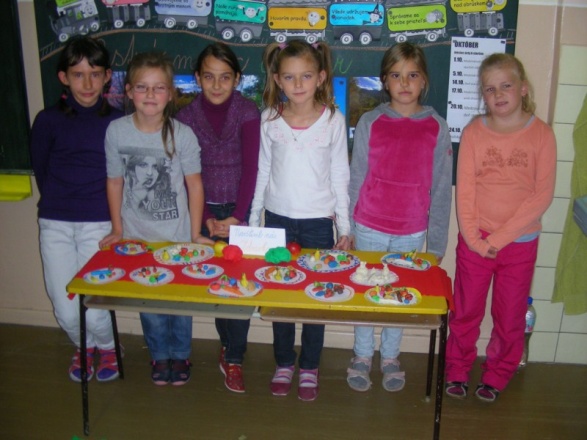 Tretiaci cvičili  relaxačné cvičenia
Boli na turistickom výlete
Modelovali ovocie a zeleninu
Vyrobili veselých panáčikov z jabĺčok
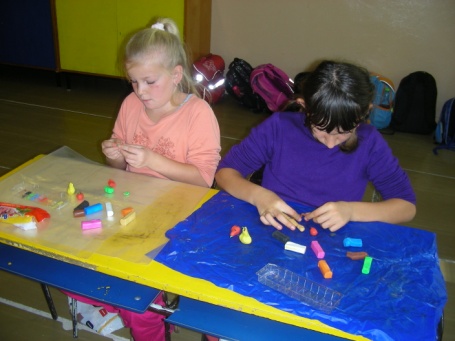 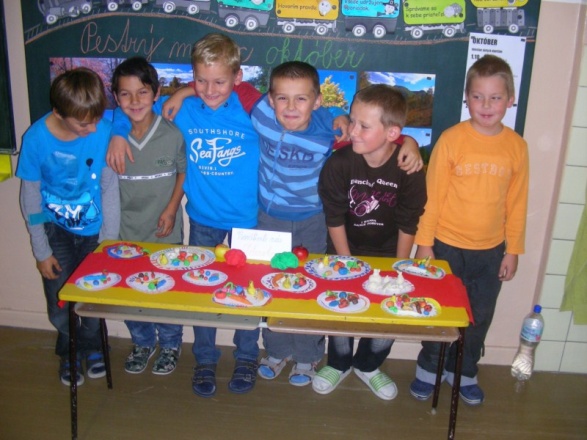 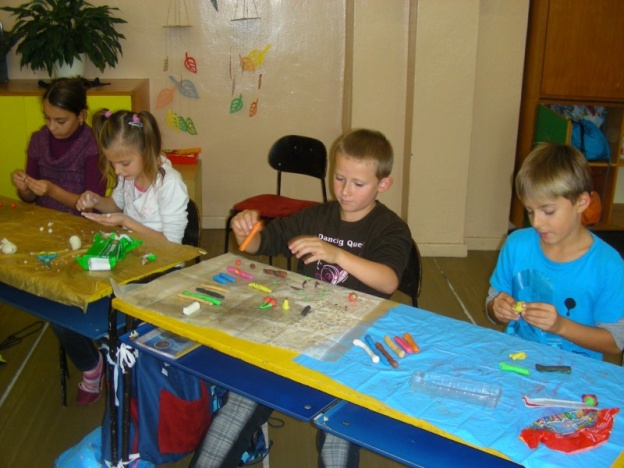 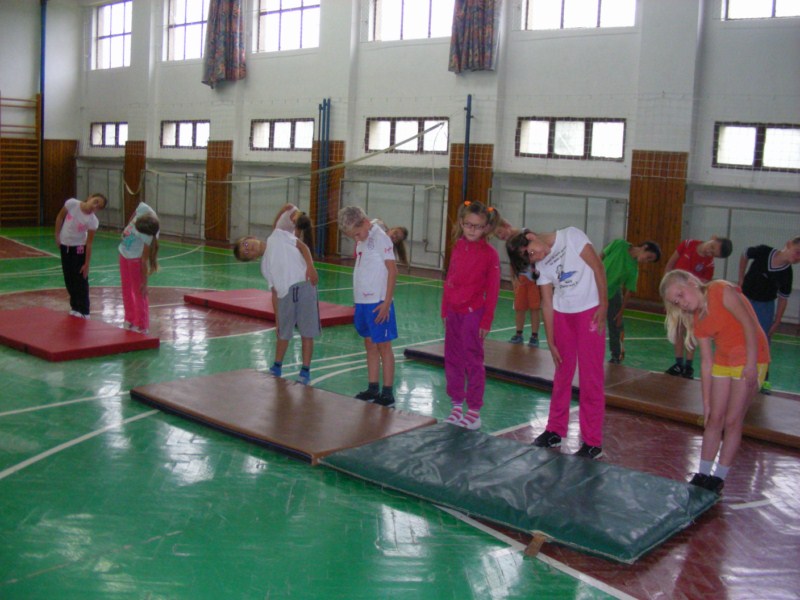 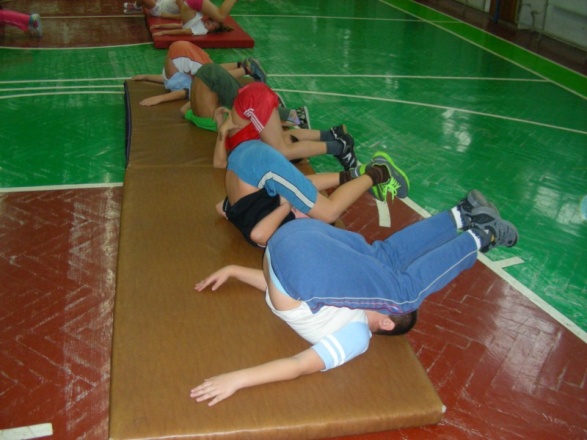 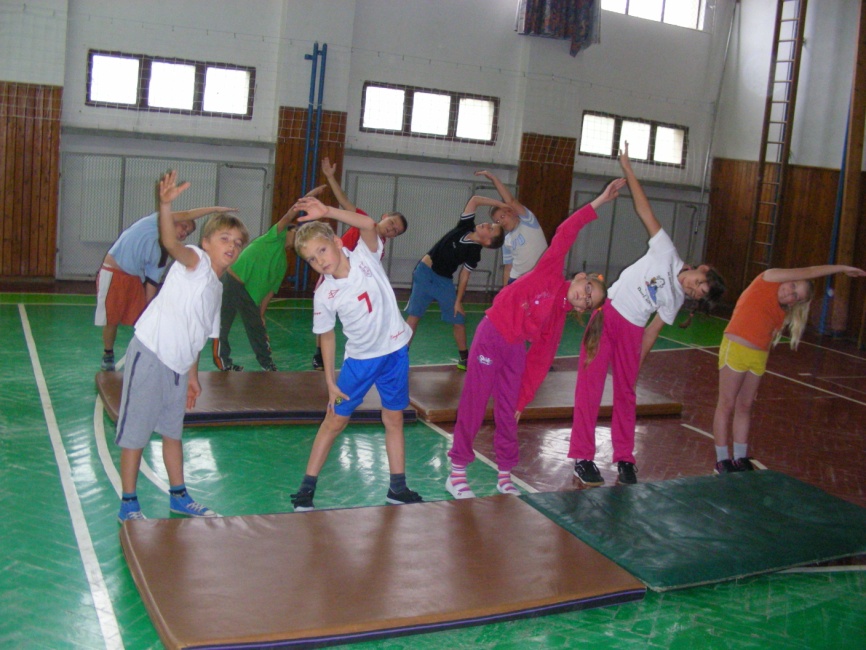 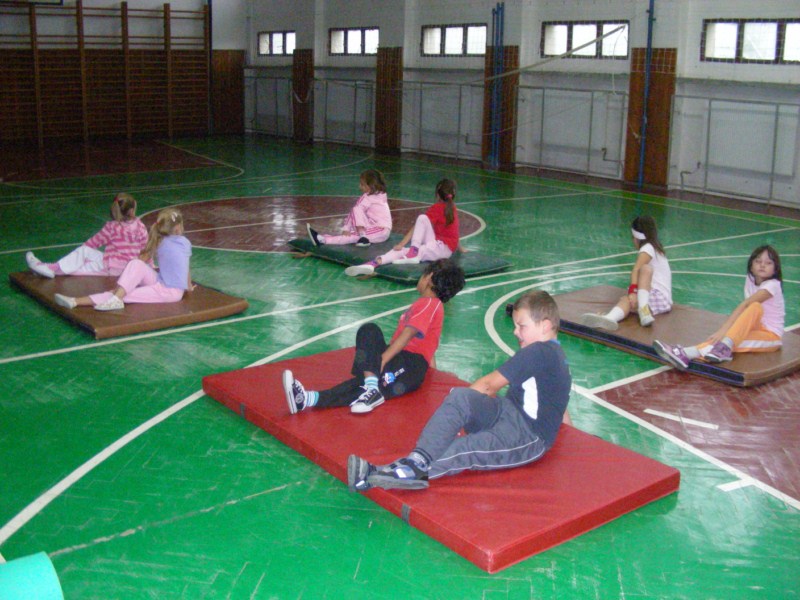 4.triedaČervené jabĺčko v oblôčku mám...
Štvrtáci sa rozprávali o dôležitosti pestrej a zdravej stravy
Vytvorili  obrázky o zdravej výžive
Pripravili chutný ovocný šalát
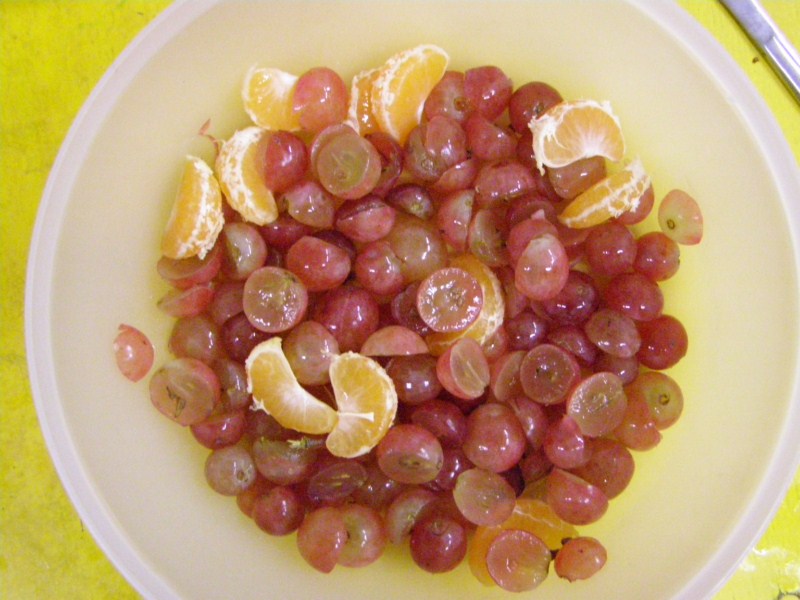 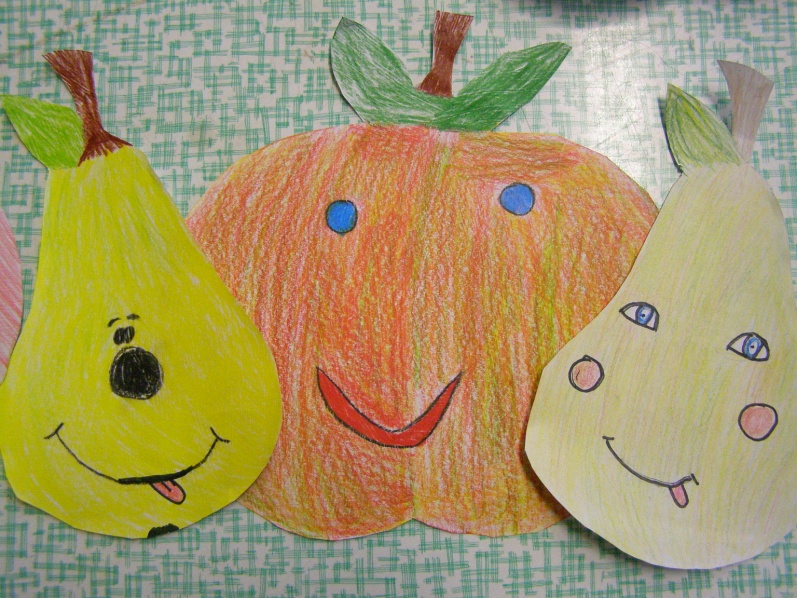 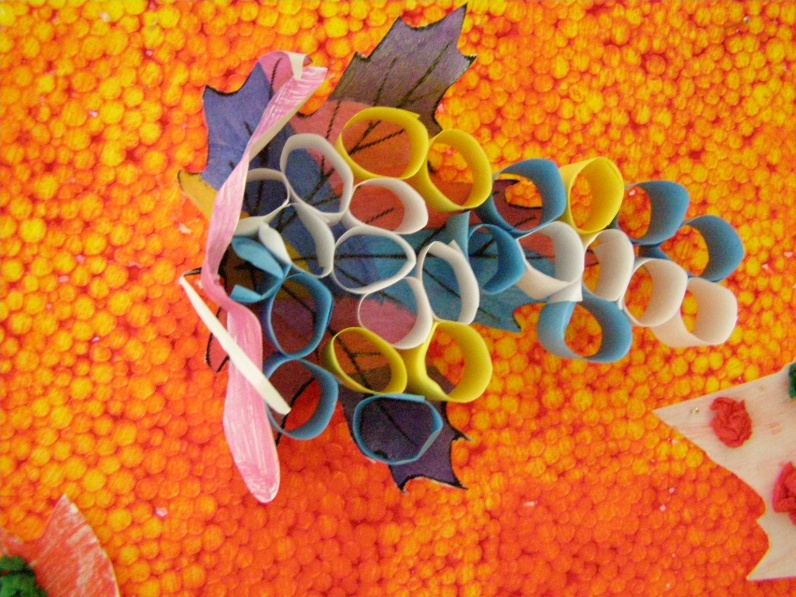 5.triedaNájdi zdravie v prírode
Piataci si pripravili výstavku zo zeleniny a ochutnávku plodov jesene
Boli na vychádzke v prírode
Vytvorili animácie na tému: Športujem rád a Ovocie je zdravé
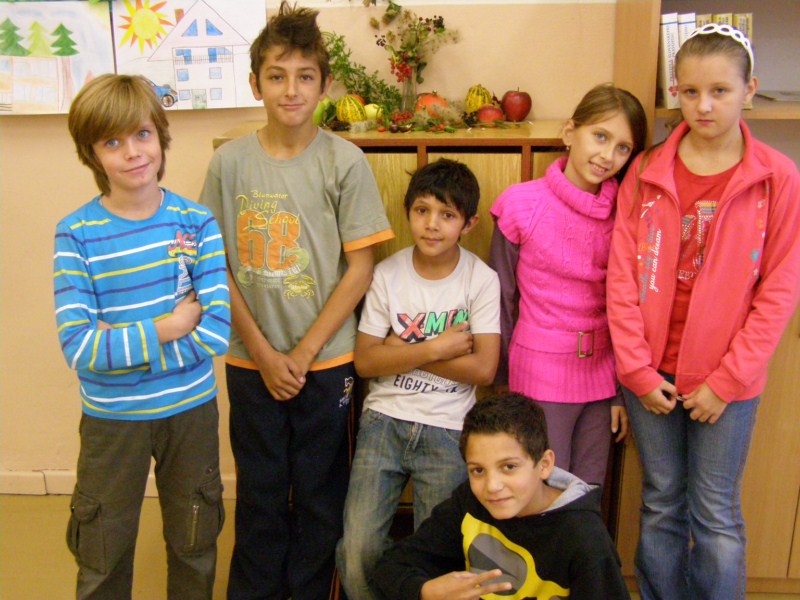 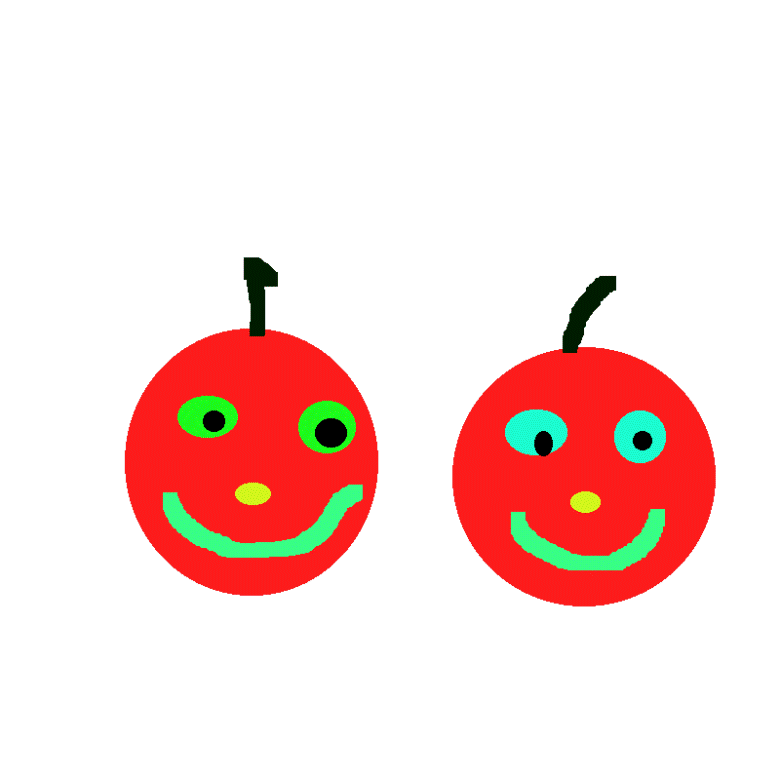 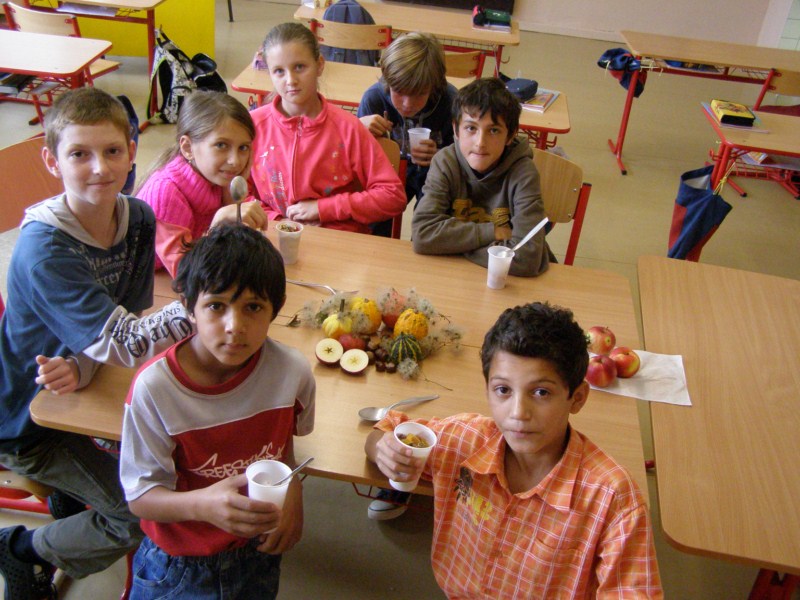 Žiacke práce -animácie
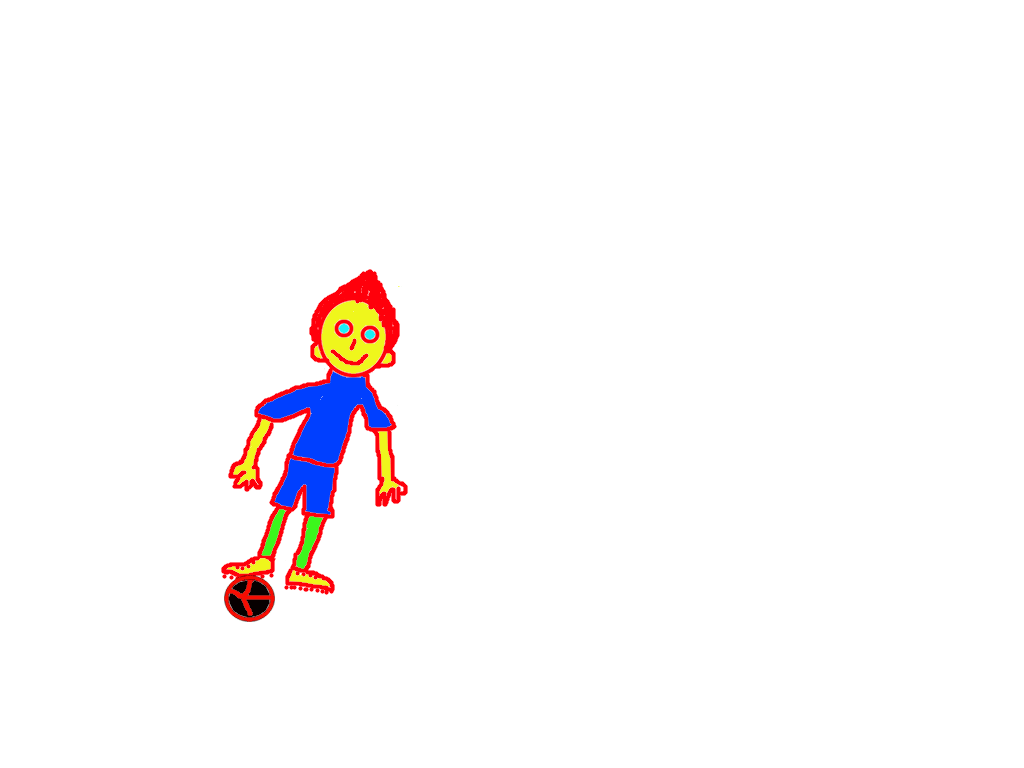 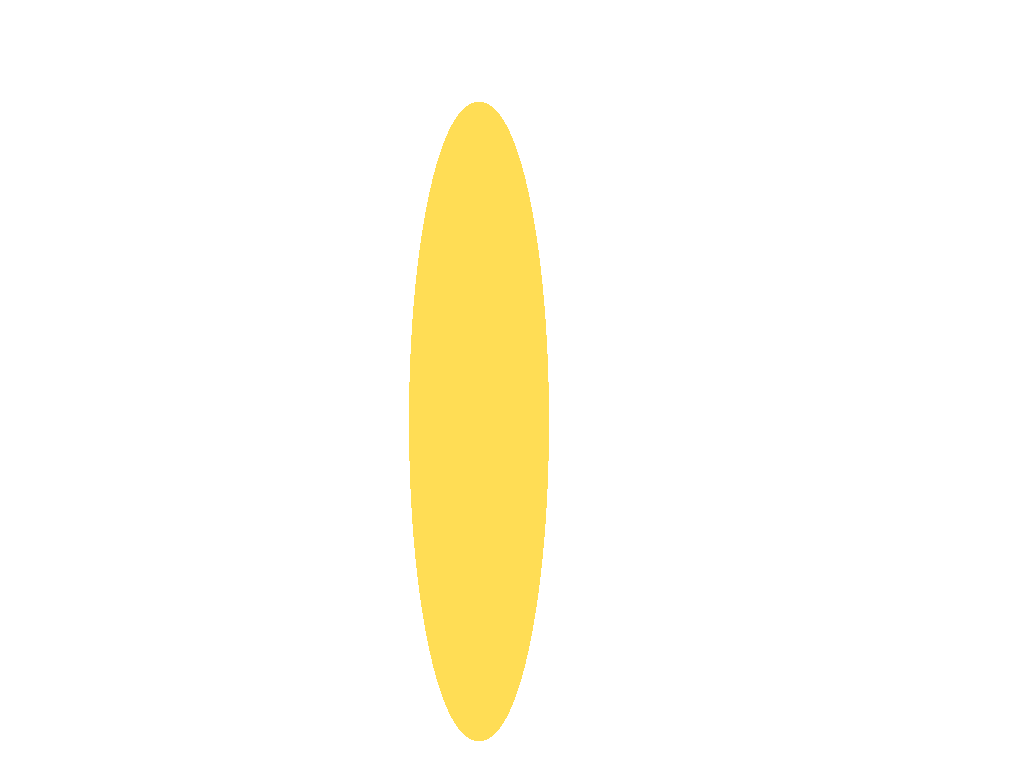 6.triedaJem zdravo, športujem rád
Šiestaci vytvorili básničky o zdraví
Na hodinách informatiky vytvorili prezentácie o zdravej výžive a dôležitosti športu v  živote každého človeka
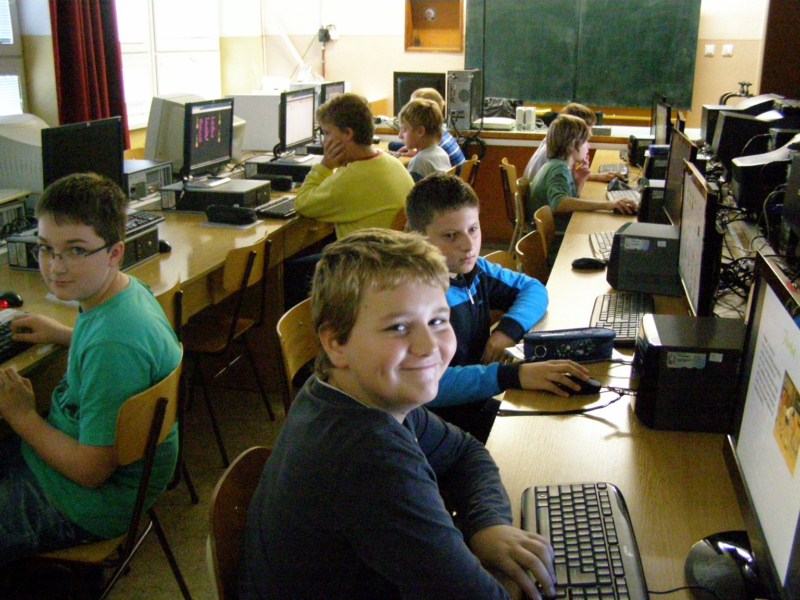 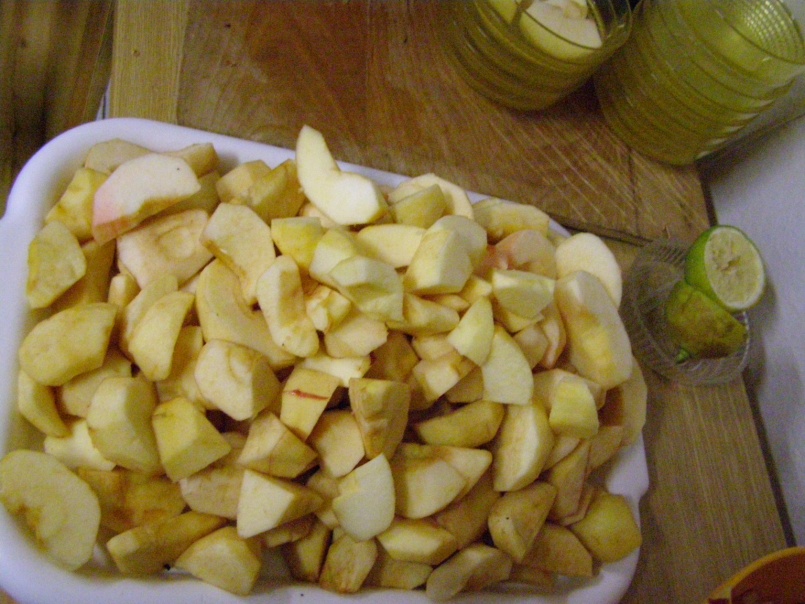 7.triedaChcem byť zdravý
Siedmaci sa vyskúšali v teste : Čo vieš o cukrovke:
Urobili ochutnávku šalátov, ovocných koláčov a mliečnych výrobkov i bylinkových čajov
Vytvorili prezentácie o cukrovke
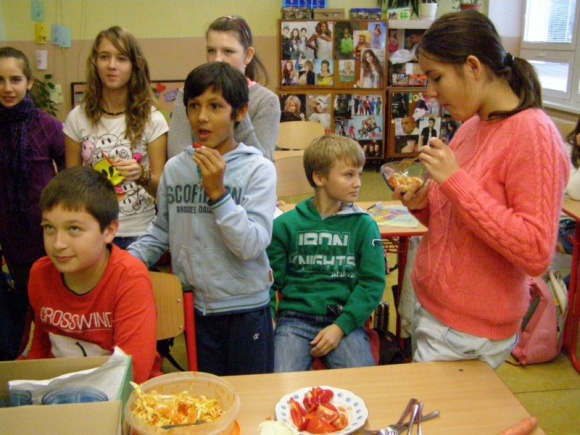 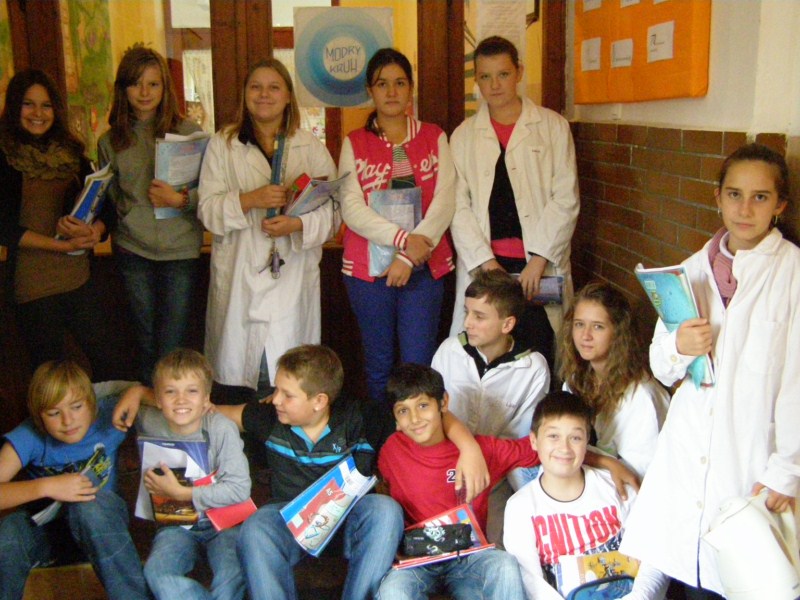 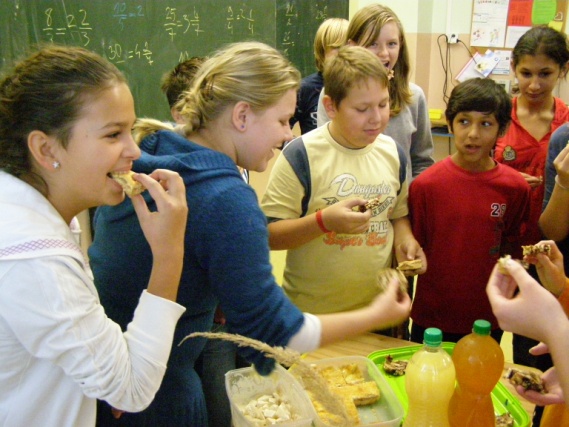 8.triedaŠportom ku zdraviu
Žiaci vytvorili pojmové mapy o problematike diabetes
Na triednických hodinách si zahrali turnaj
Vo florbale, stolnotenisový turnaj, futbal, volejbal
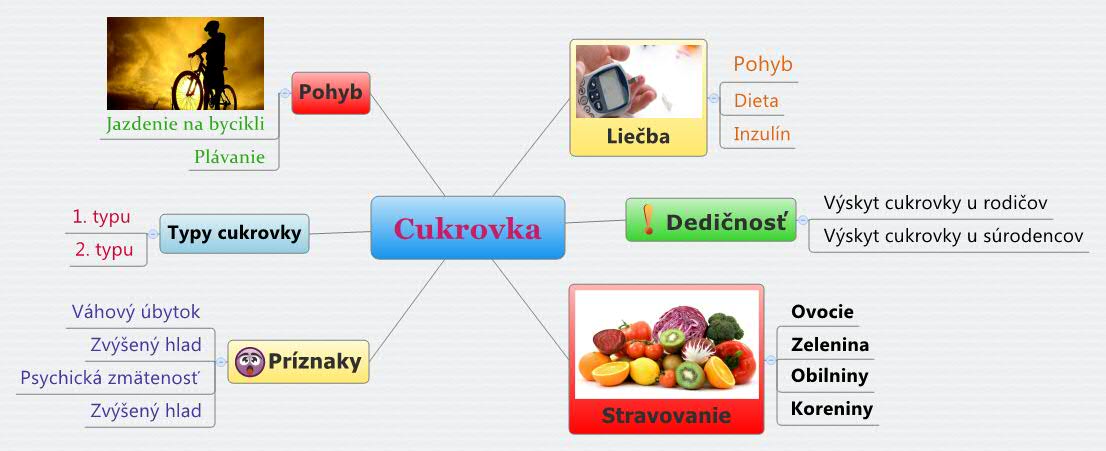 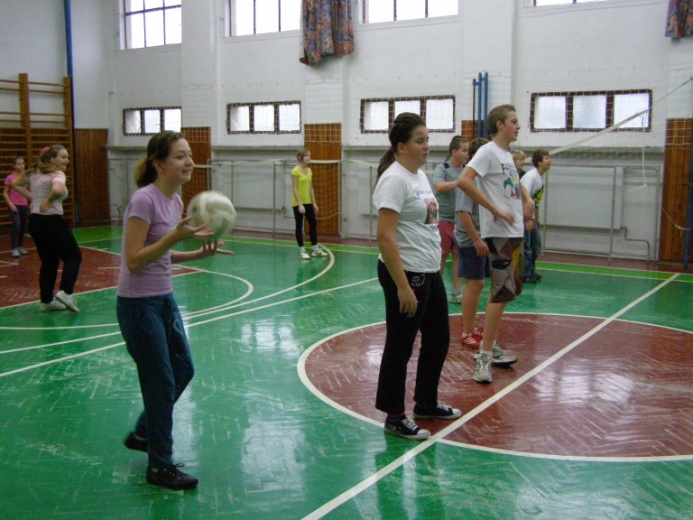 Pojmové mapy- žiacke práce Cukrovka
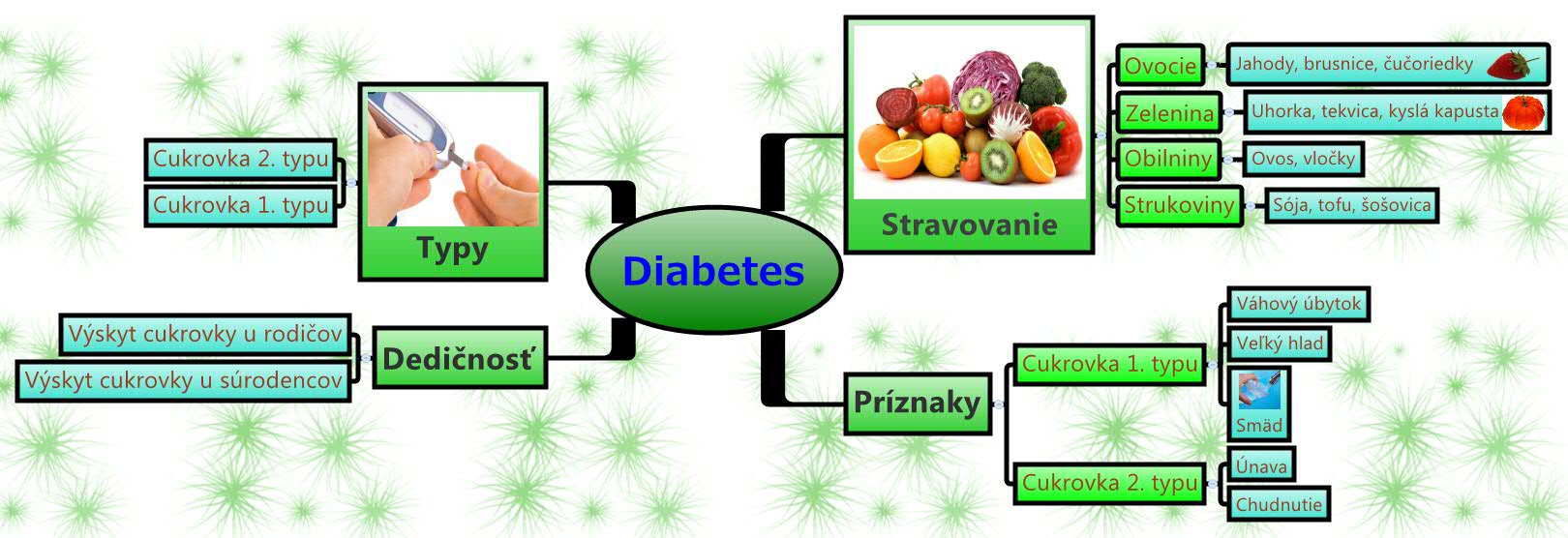 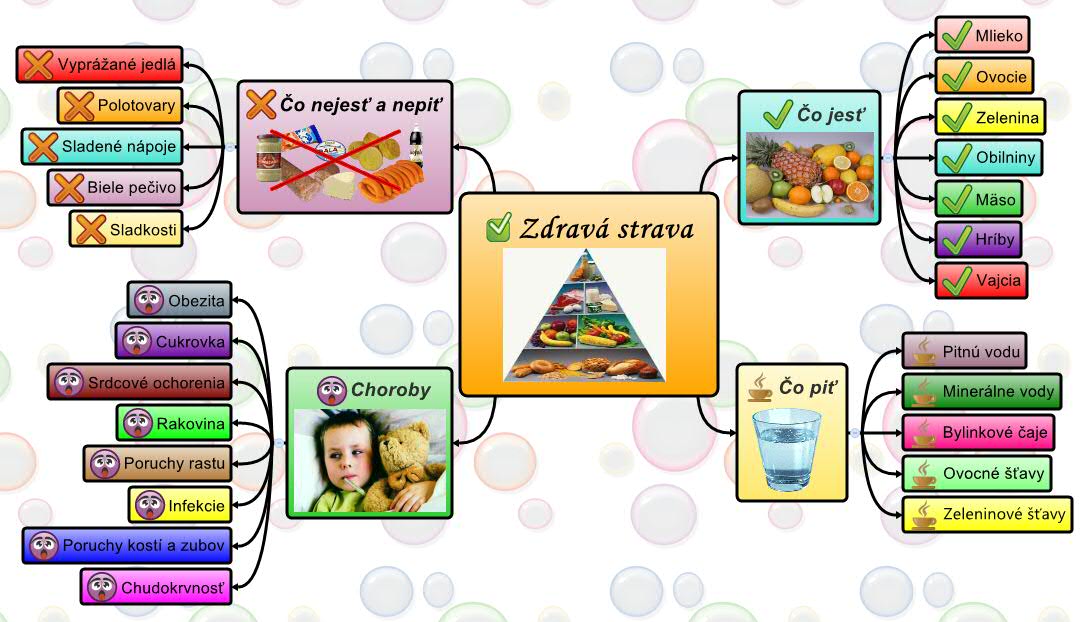 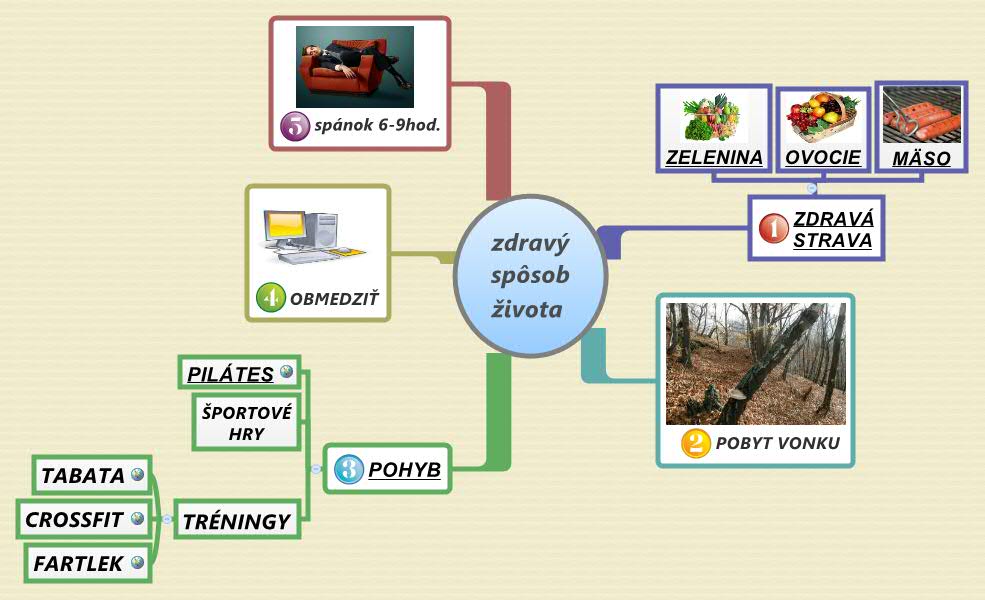 9.triedaUrobme dobre svojmu zdraviu
Na hodinách výchovy umením žiaci vytvorili plagáty, referáty a projekty k tematike diabetes zdravý spôsob života ako prevencia pred ochorením
Nacvičili tanec „Tancujeme v rytme“
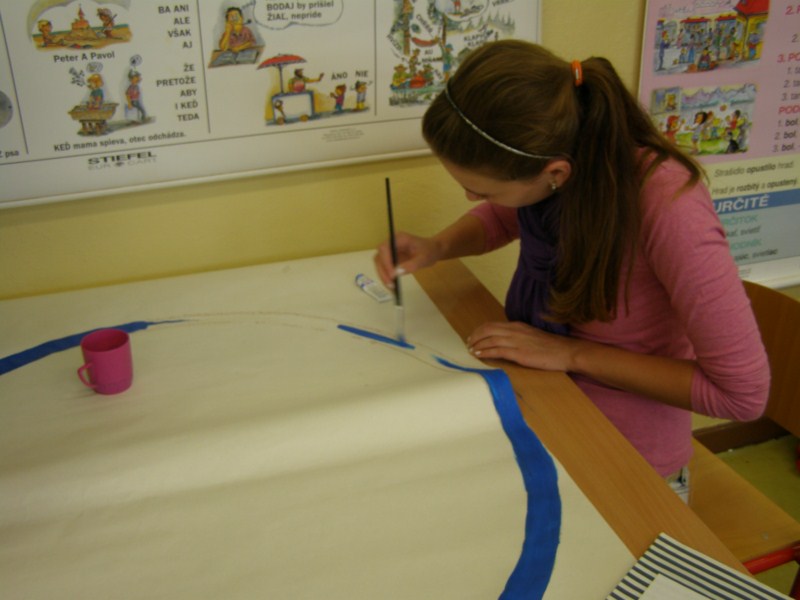 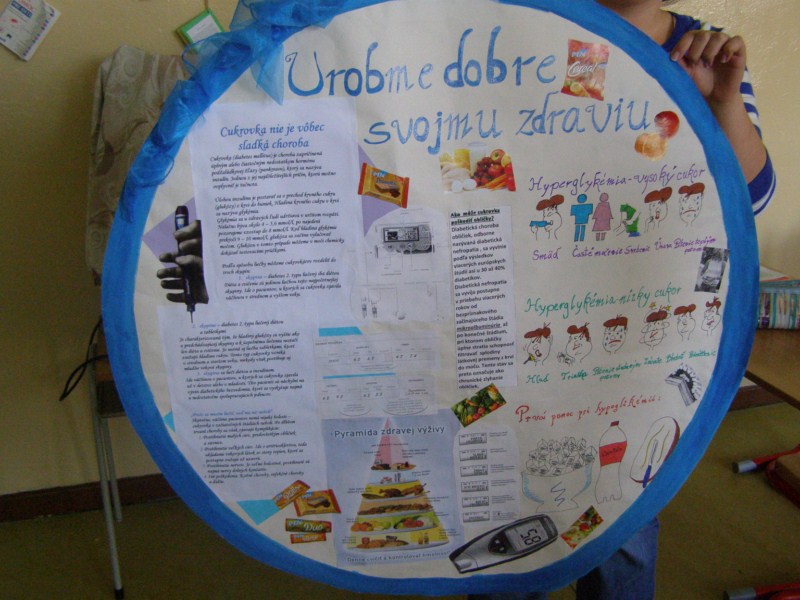 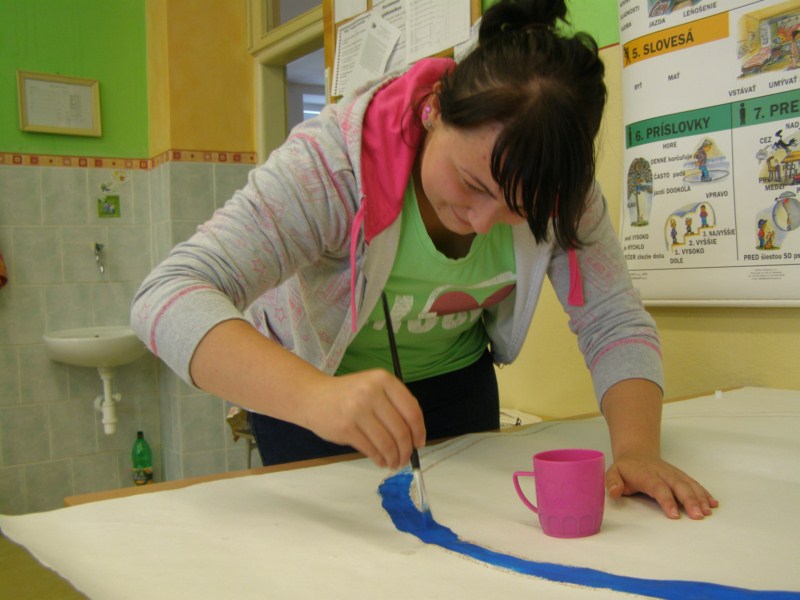 Žiacke projekty
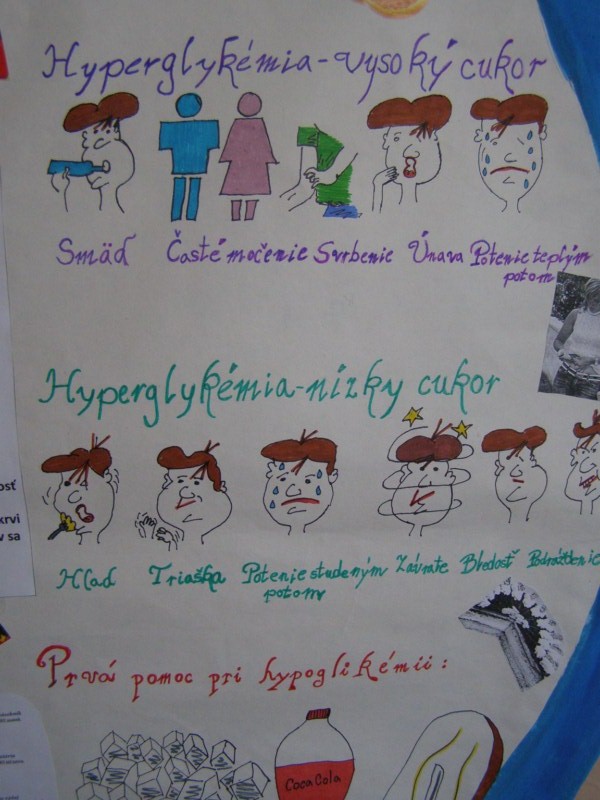 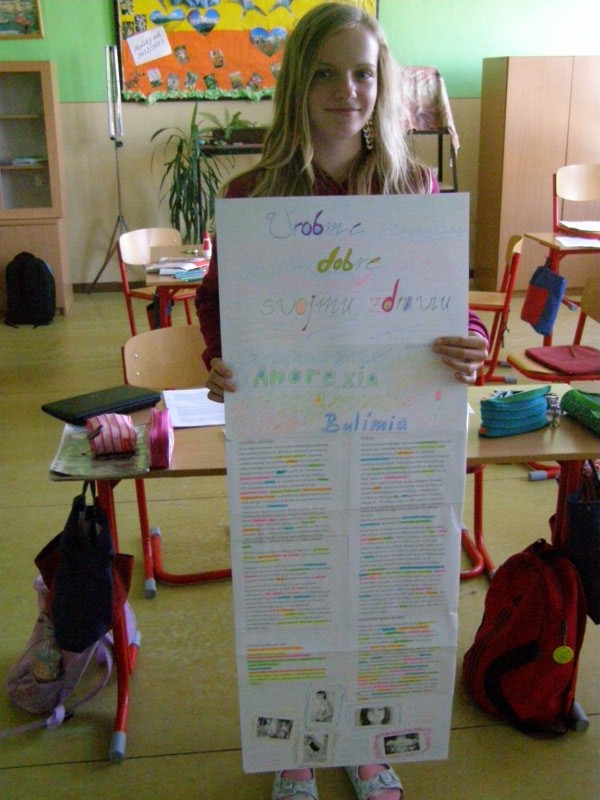 Športové aktivity
Deň športu
Deň plný pohybu
Relaxačné cvičenia a iné športové aktivity
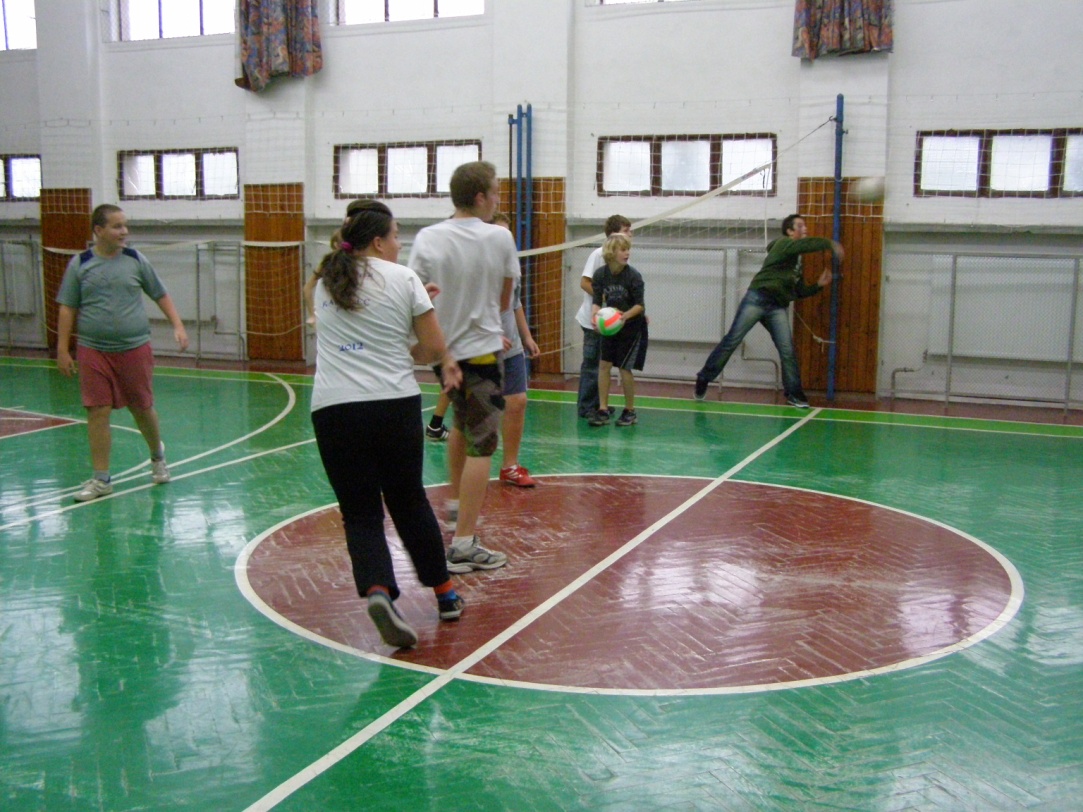 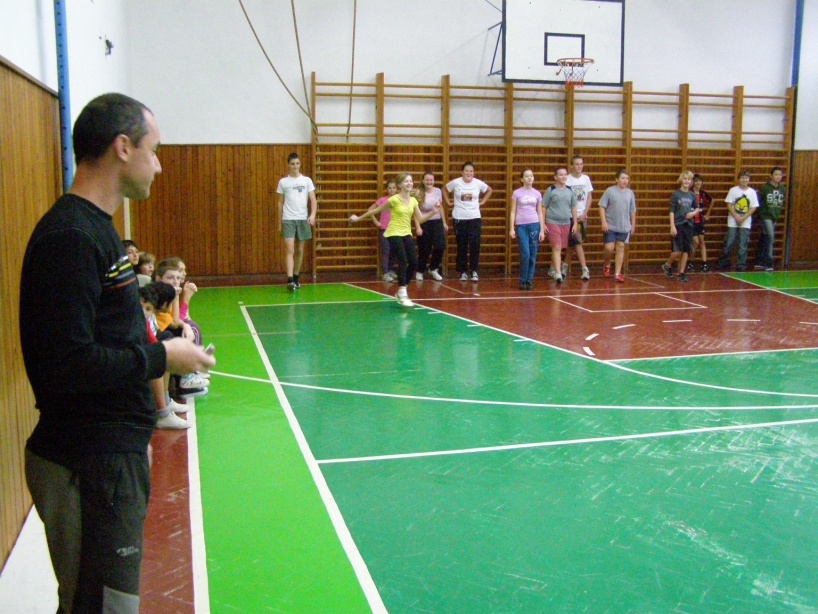 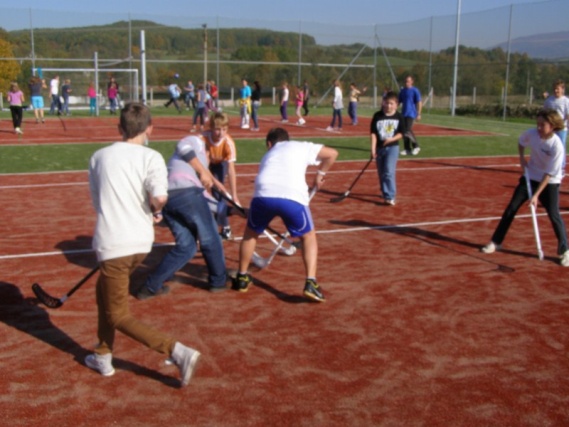 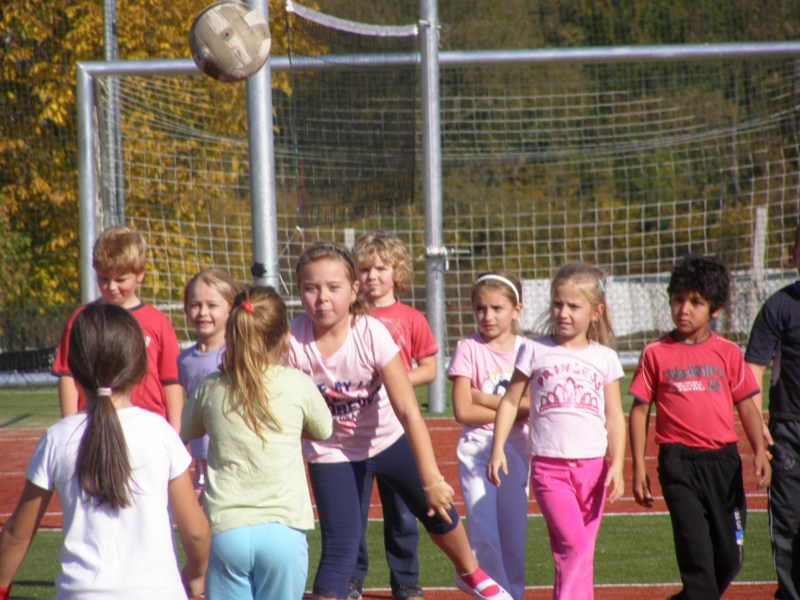 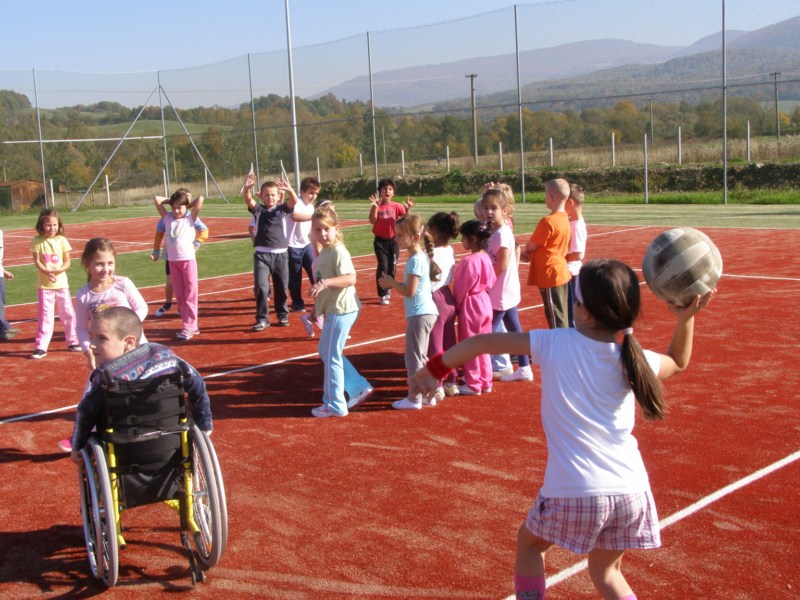 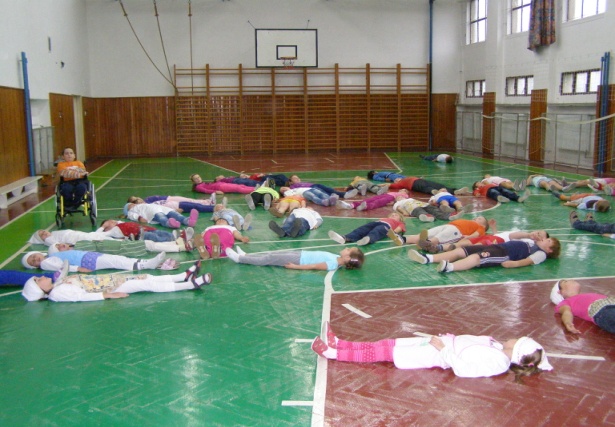 Týždeň zdravia a zdravej výživy
Nástenka o problematike diabetes
príprava a ochutnávka ovocných a zeleninových šalátov
Výstavka jesenných plodov a výtvorov z  ovocia 
Cvičenie ,športové aktivity
Prezentovanie výtvarných prác, tancov 
Beseda s diabetologickou sestrou
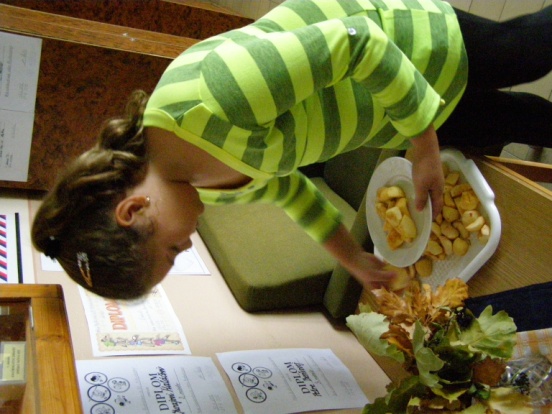 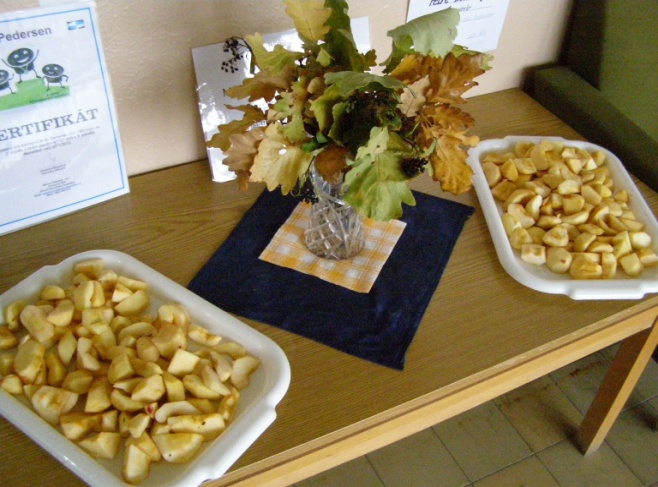 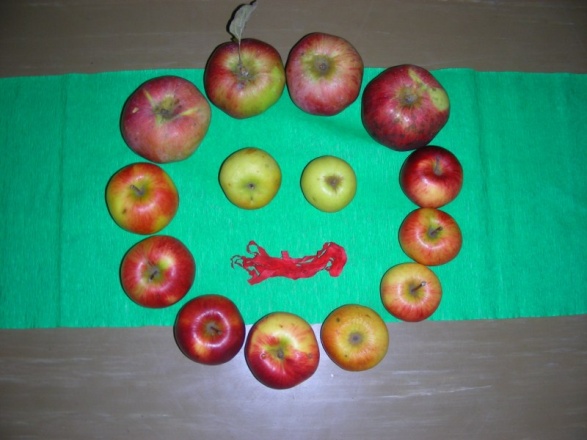 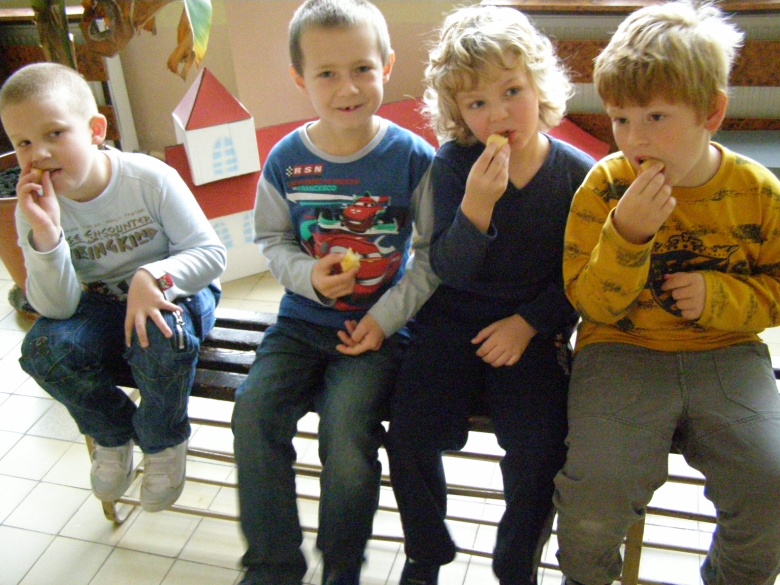 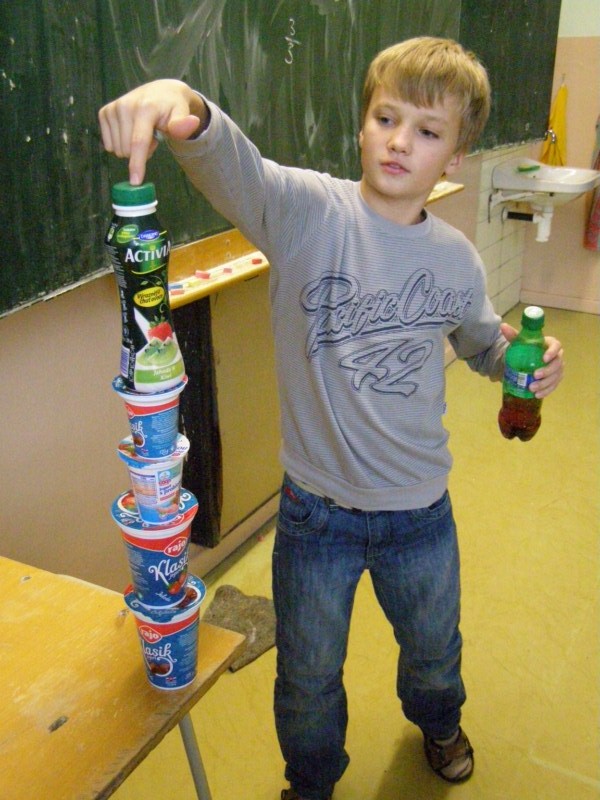 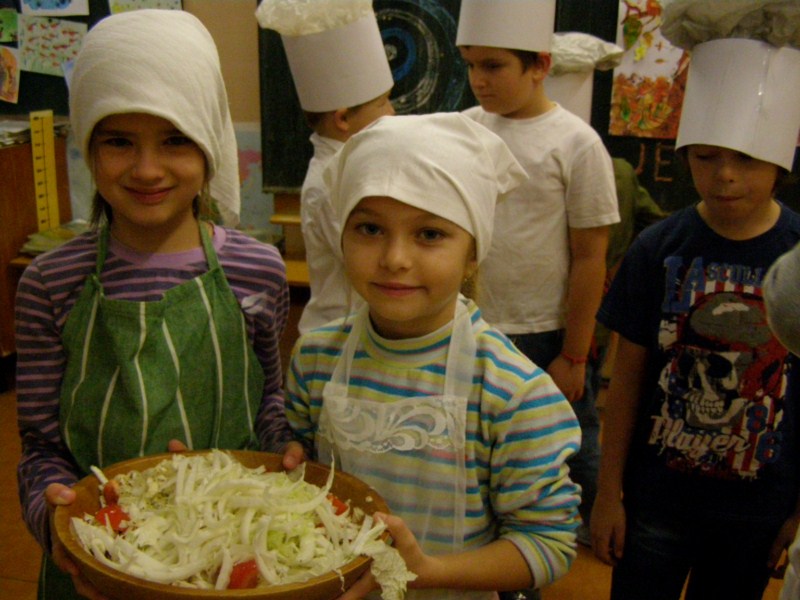 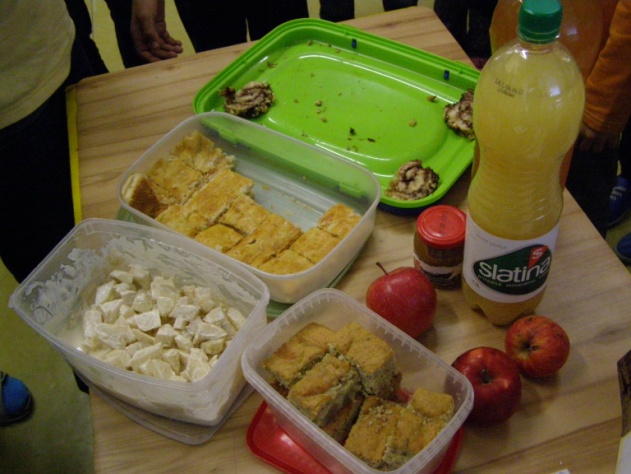 Beseda s diabetologickou sestrou
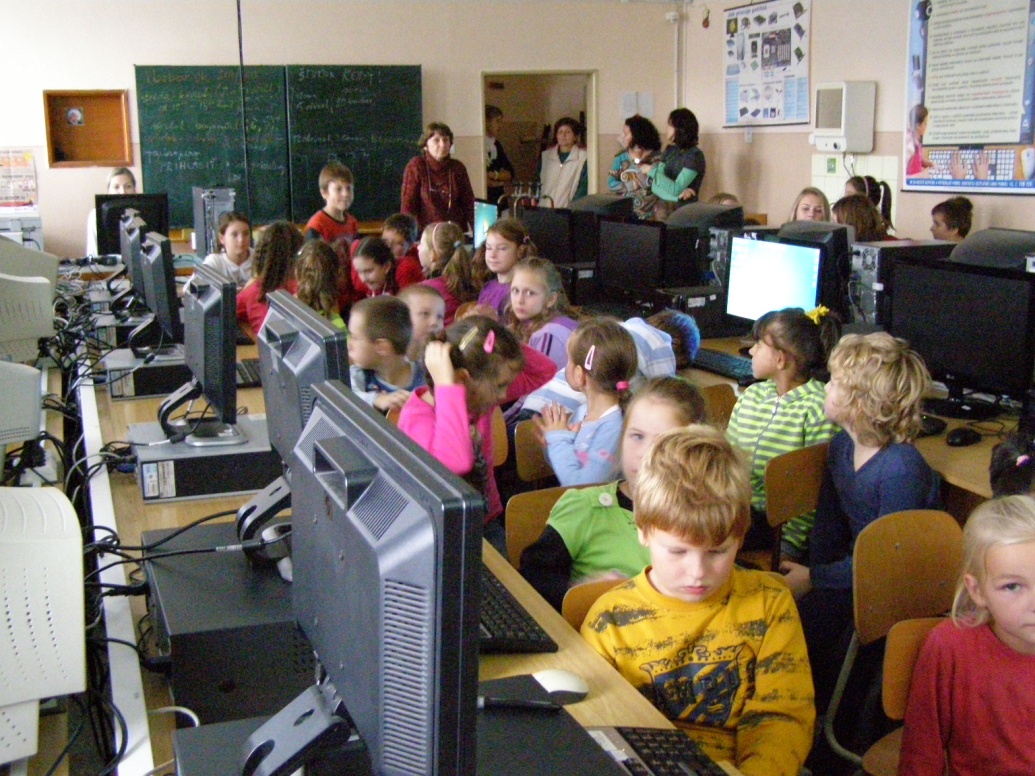 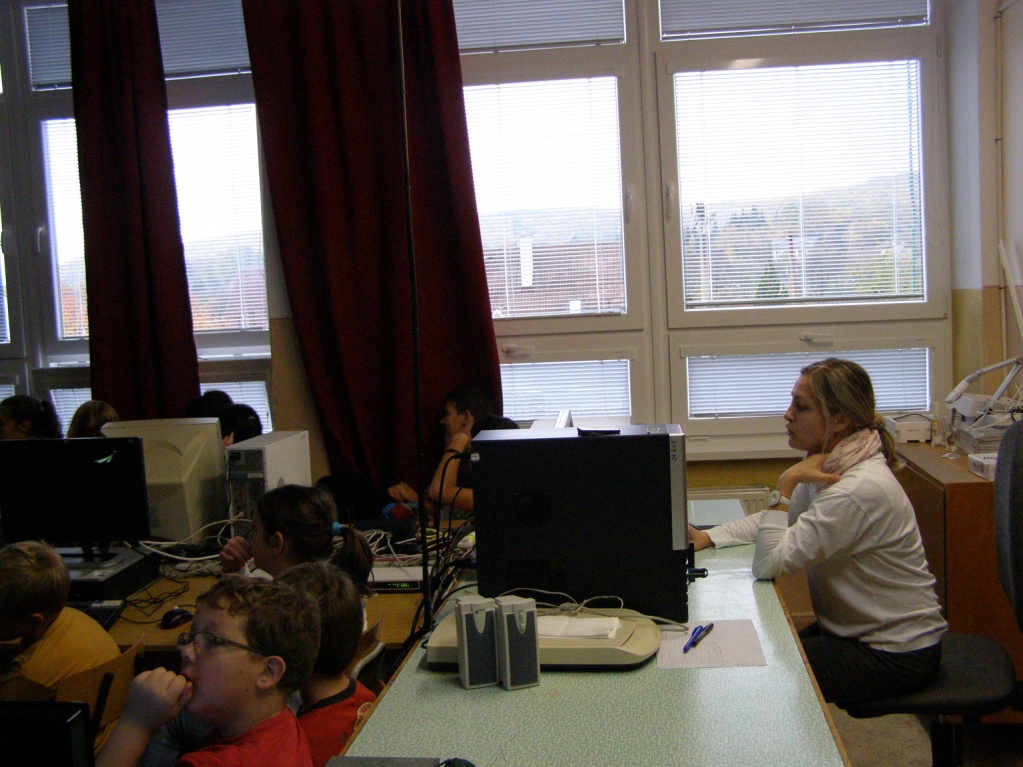 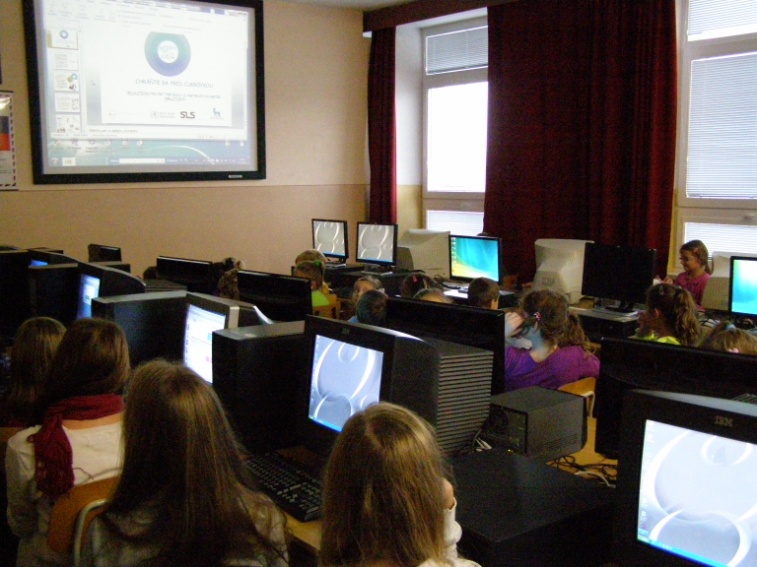 Kuchársky tanec
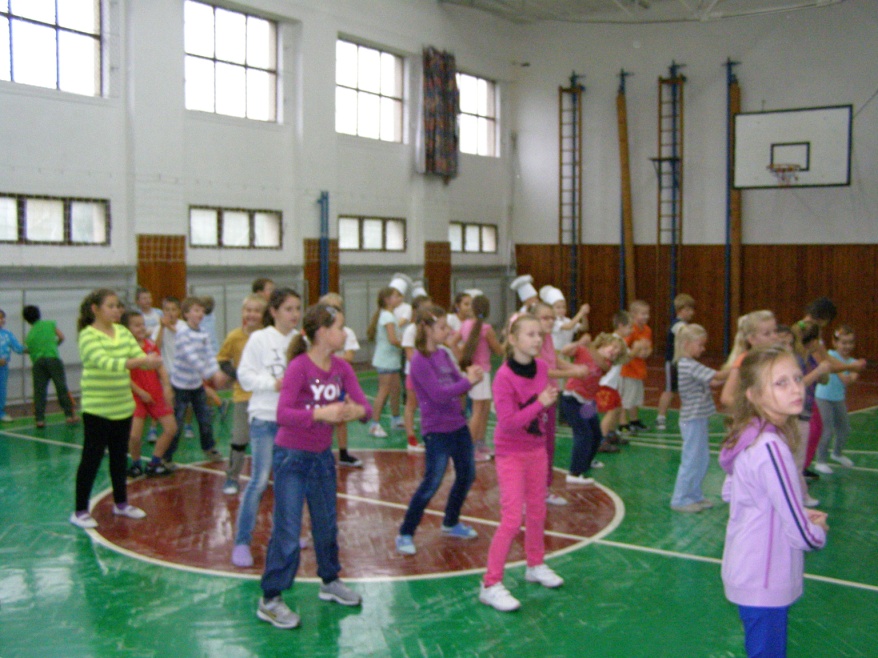 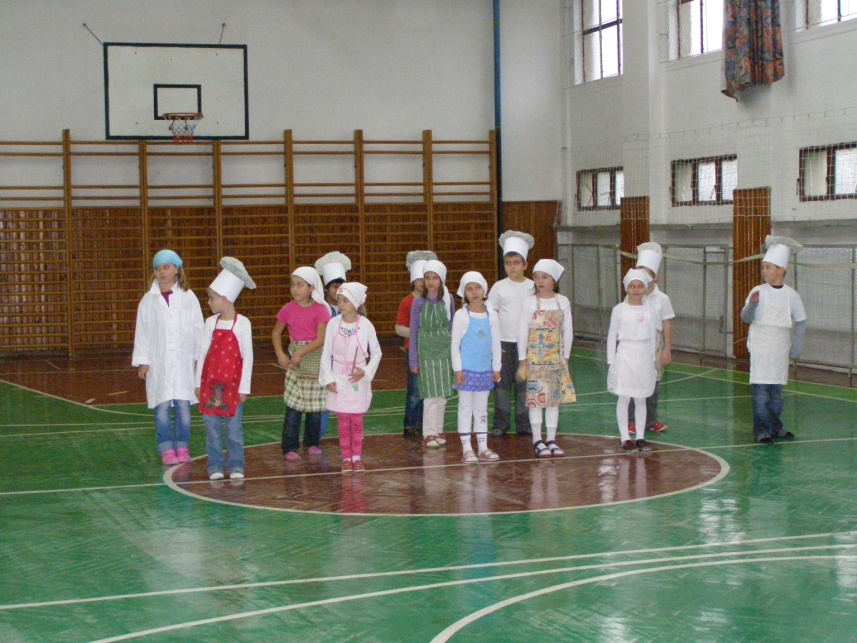 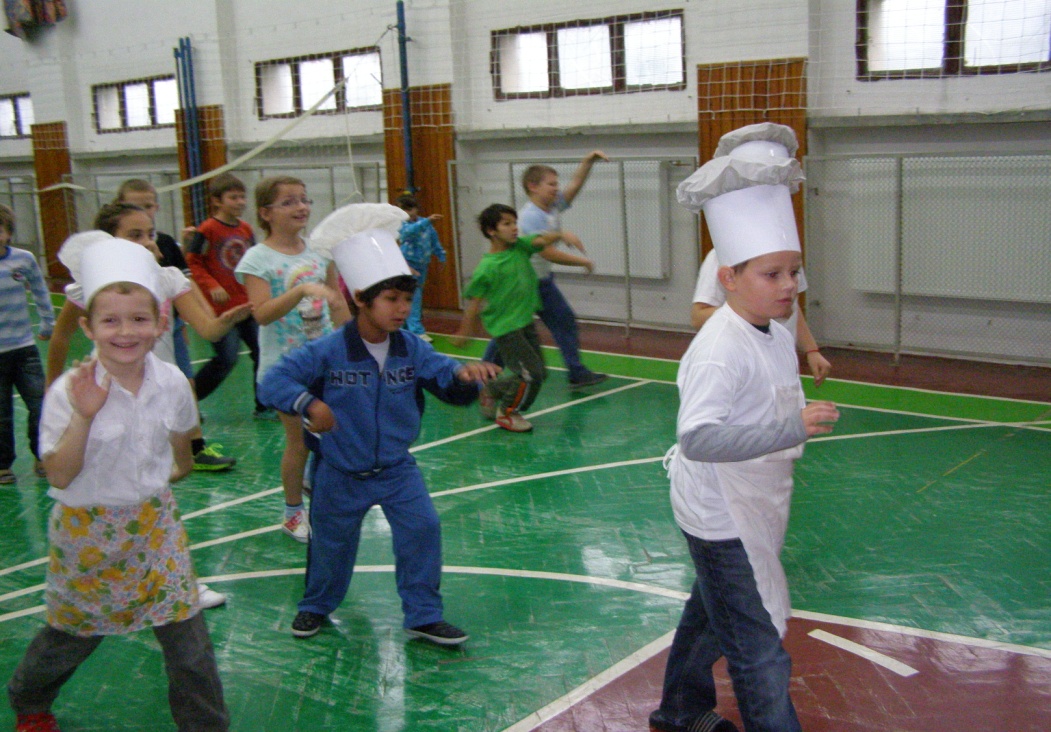 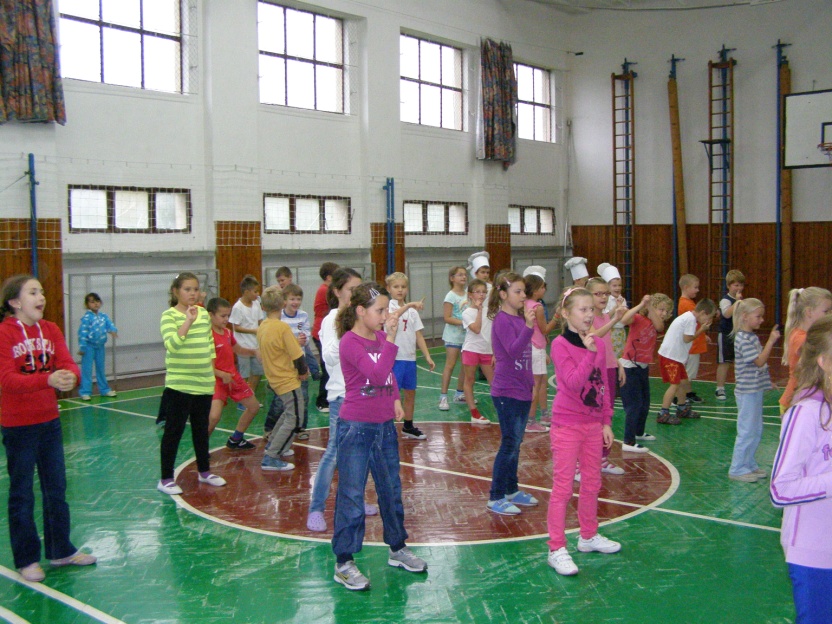 Ďakujeme za pozornosť
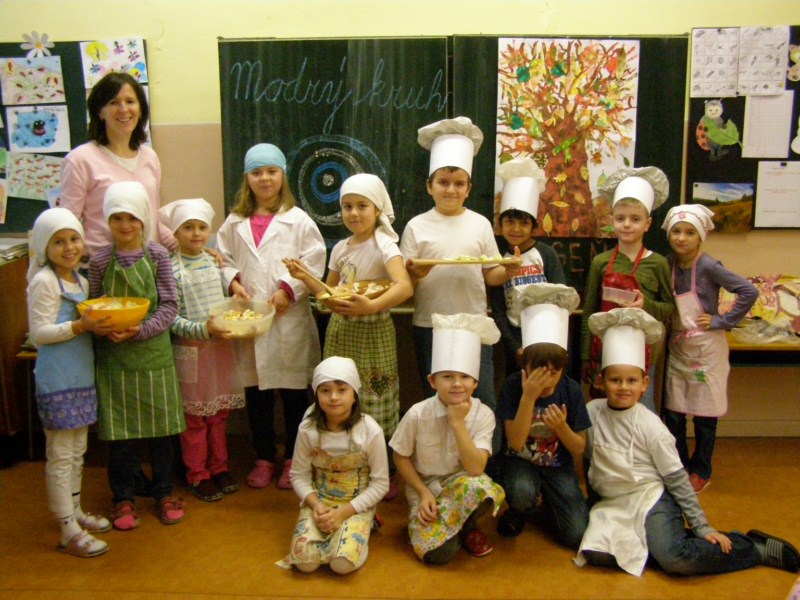 Žiaci a pedagógovia 
 ZŠ Kamenec pod Vtáčnikom